HWSW mobile! konferencia
HWSW mobile! konferenciaIoT az ipari automatizálásban, avagy gyártósortól az intelligens gyárakig az Ipar 4.0 szellemében.
Cserpák Mihály
applikációs mérnök
2017. november 29.
Kapcsolati rétegek – IoT vagy IIoT?
ERP
Vertikális: SCADA / MES / ERP adatcseréje PLC-vel
Hozzáférés a PLC-ben lévő folyamatadatokhoz
Horizontális: PLC adatcseréje PLC-vel
Kommunikációs protokoll adatcseréhez
I/O: PLC adatcseréje Terepi busszal 
Hozzáférés a terepi eszközök adataihoz
Felhő: PLC adatcseréje felhővel
Nagy mennyiségű adatgyűjtés és analitika
Felhő
MES
SCADA / HMI
PLC-k
Üzemi szint	    Profibus DP, Modbus RTU, Modbus TCP, Profinet, CANOpen, Ethernet IP….
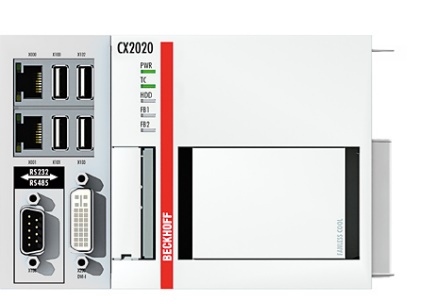 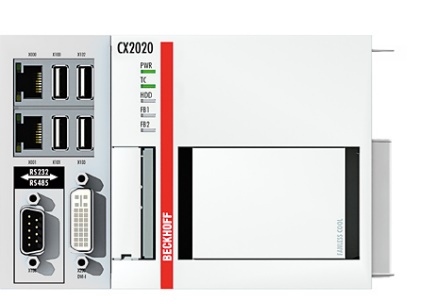 ADS, EAP, OPC-UA, ...
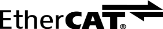 Industrial Internet of Things
Végfelhasználók célkitűzései
Gyártási költségek csökkentése
Termékminőség javítása
Hatékony gyártásfelügyelet
Gyártási veszteségek csökkentése
Hatékony gépkarbantartás
Dedikált és kiszámítható


Versenyképesség növelése!!
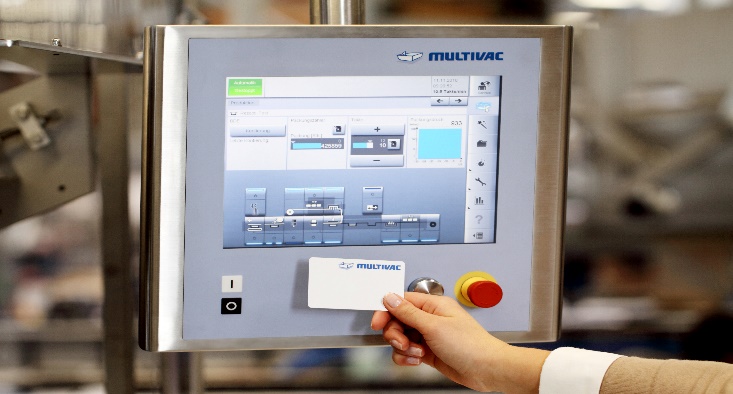 4
Gépgyártók célkitűzései
A gép gyártási költségeinek csökkentése
Intelligens gépoptimalizáció
Gyártási ciklusidő optimalizálása
Energiafogyasztás optimalizálása
Hatékony gépkarbantartás
Dedikált és kiszámítható
Gép vonzóvá tétele

Versenyképesség növelése!!
Új üzleti modellek kidolgozása
5
Mi szükséges a megvalósításhoz?
Gép-adatgyűjtés – Több részletesebb adat
Könnyű és biztonságos adathozzáférés
Végtelen tárhely 
Erős és skálázható eszközök
Helyfüggetlen hozzáférés (nem minden esetben)
Magas kihasználhatóságú eszközök
Könnyű integrálhatóság
Szabványos interfészek
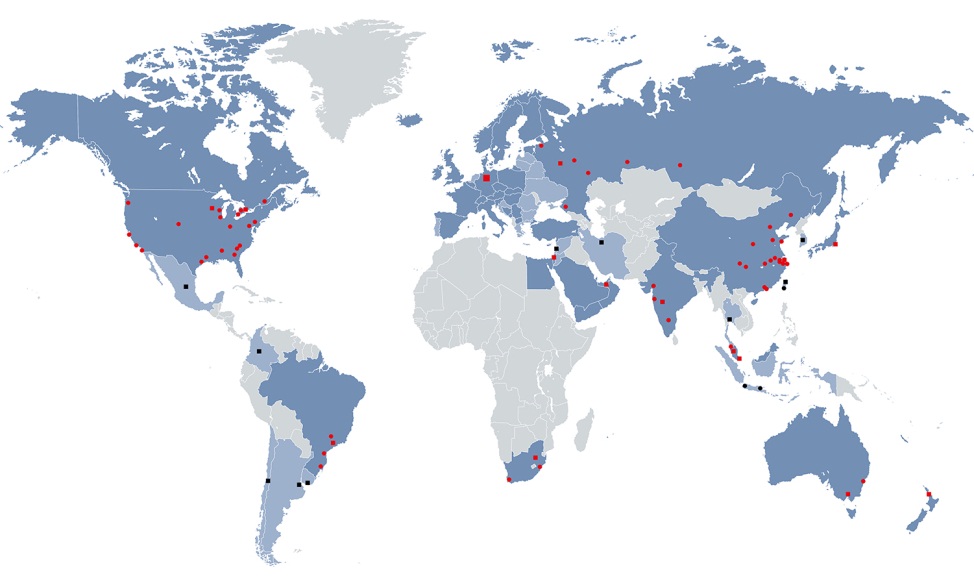 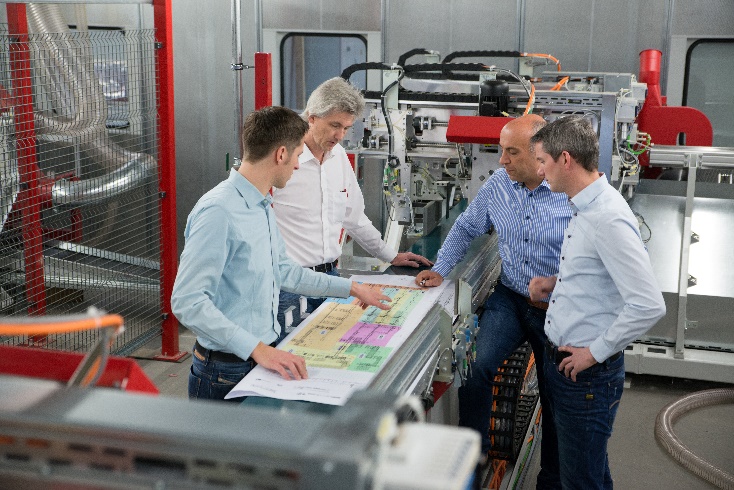 6
Mi szükséges a megvalósításhoz?
ERP
Jelenlegi megoldás: Központi szerver
    Magas hardver- és szoftverköltségek
    Magas know-how és üzemeltetői csapat szükséges
    Magas karbantartási költség
    Alacsony skálázhatóság
    Jó / Magas biztonság
MES
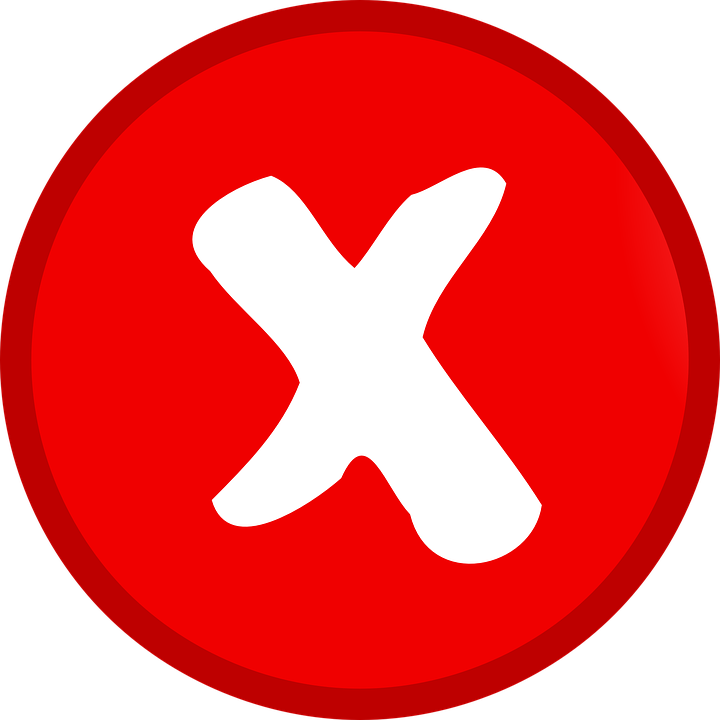 SCADA / HMI
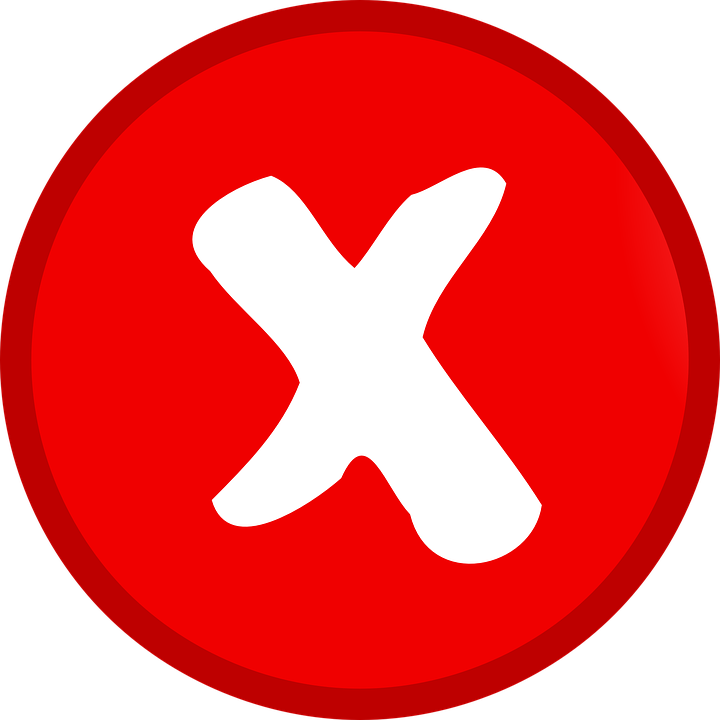 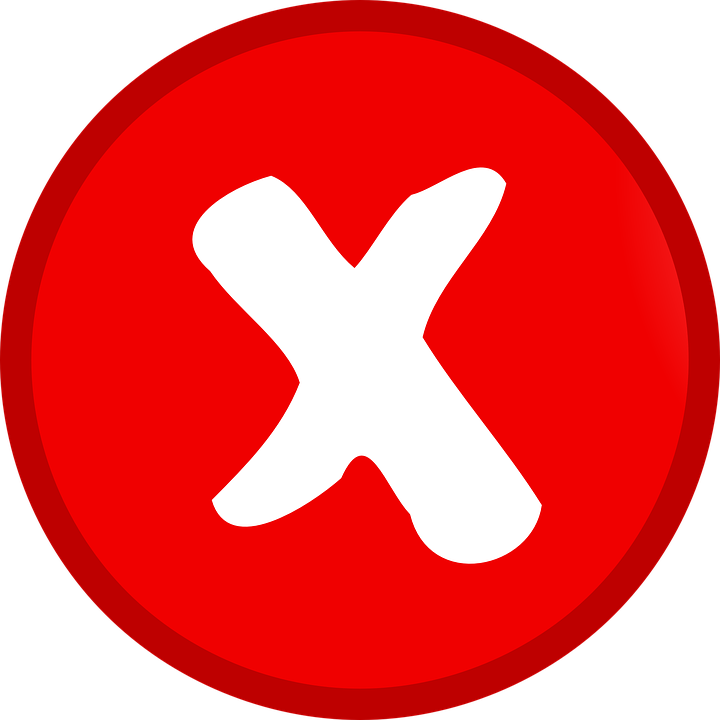 PLC-k
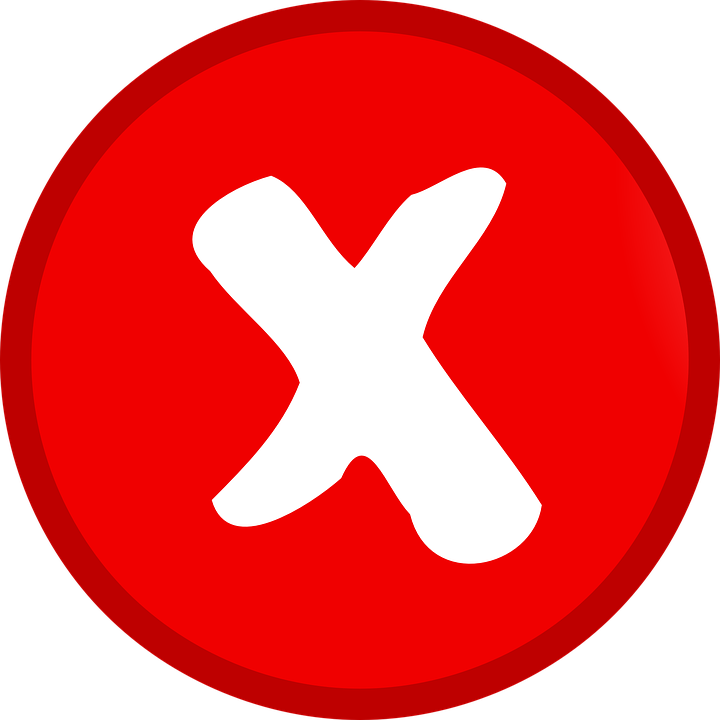 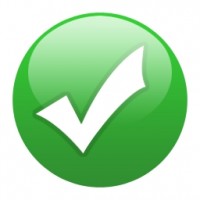 Üzemi szint	    Profibus DP, Modbus RTU, Modbus TCP, Profinet, CANOpen, Ethernet IP….
Központi szerver
Analitikai szoftverek
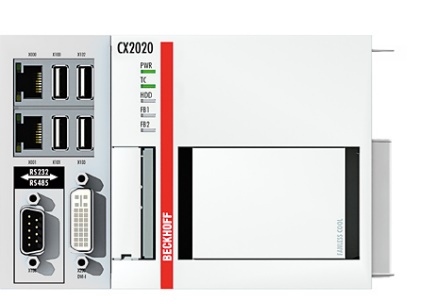 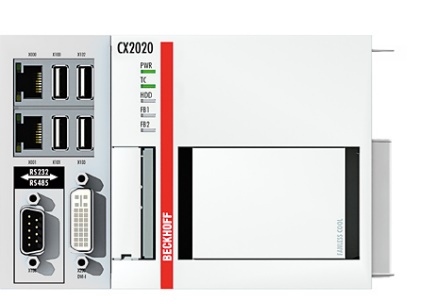 ADS, EAP, OPC-UA, ...
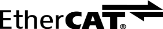 [Speaker Notes: Jelenleg ez az elterjedt a végfelhasználóknál. Kissé bizalmatlanok. 
Nagy piac lehet a felhőszolgáltatóknak, ha sikerül meggyőzni a piaci résztvevőket és az IT-s kollégákat az adatbiztonságról]
Mi szükséges a megvalósításhoz?
ERP
Jobb megoldás: Felhőszolgáltatás
    Alacsony hardver- és szoftverköltségek
    Alacsony know-how és üzemeltetői csapat szükséges
    Alacsony karbantartási költség
    Jó skálázhatóság
    Jó / Magas biztonság
MES
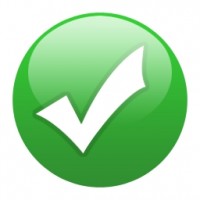 SCADA / HMI
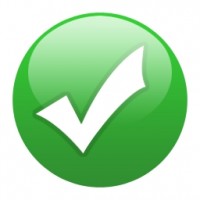 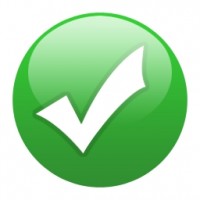 PLC-k
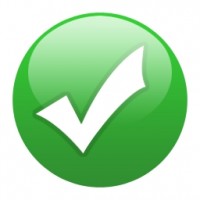 Lokális vagy Globális Felhő
Analitika
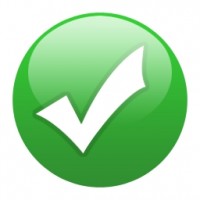 Üzemi szint	    Profibus DP, Modbus RTU, Modbus TCP, Profinet, CANOpen, Ethernet IP….
Adatok
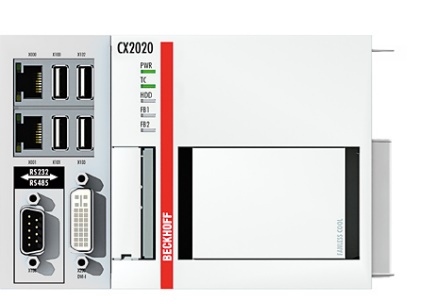 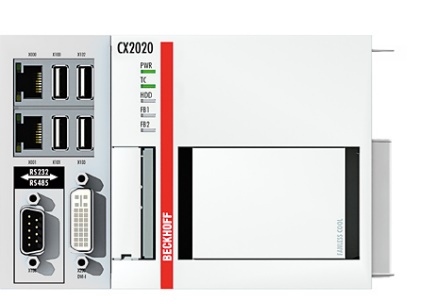 ADS, EAP, OPC-UA, ...
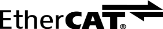 8
[Speaker Notes: Ez az eset akkor áll fent, ha már sikerült meggyőzni a végfelhasználókat, vagy a végfelhasználó lokális felhőt telepít
Lokális felhőnél az előző hátrányok jelentkeznek]
Kapcsolat a felhővel – Globális Felhőszolgáltatások
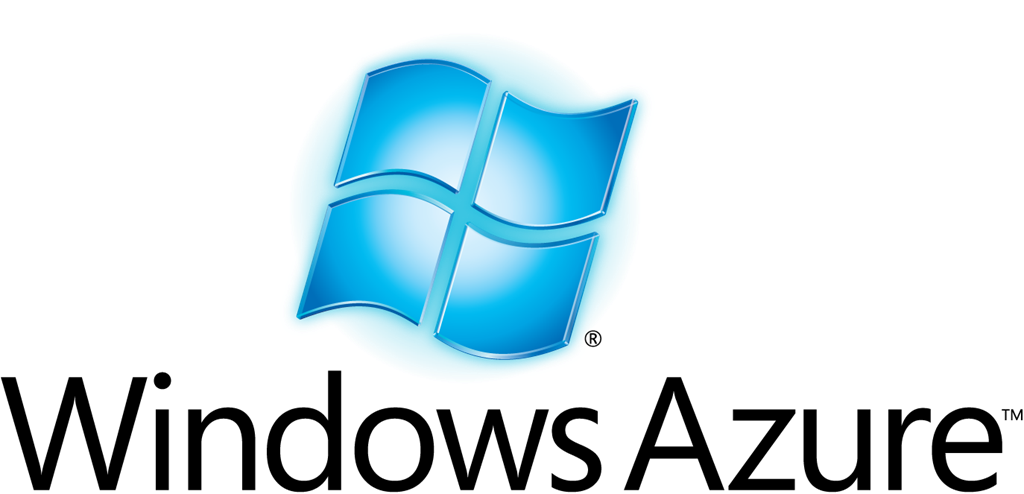 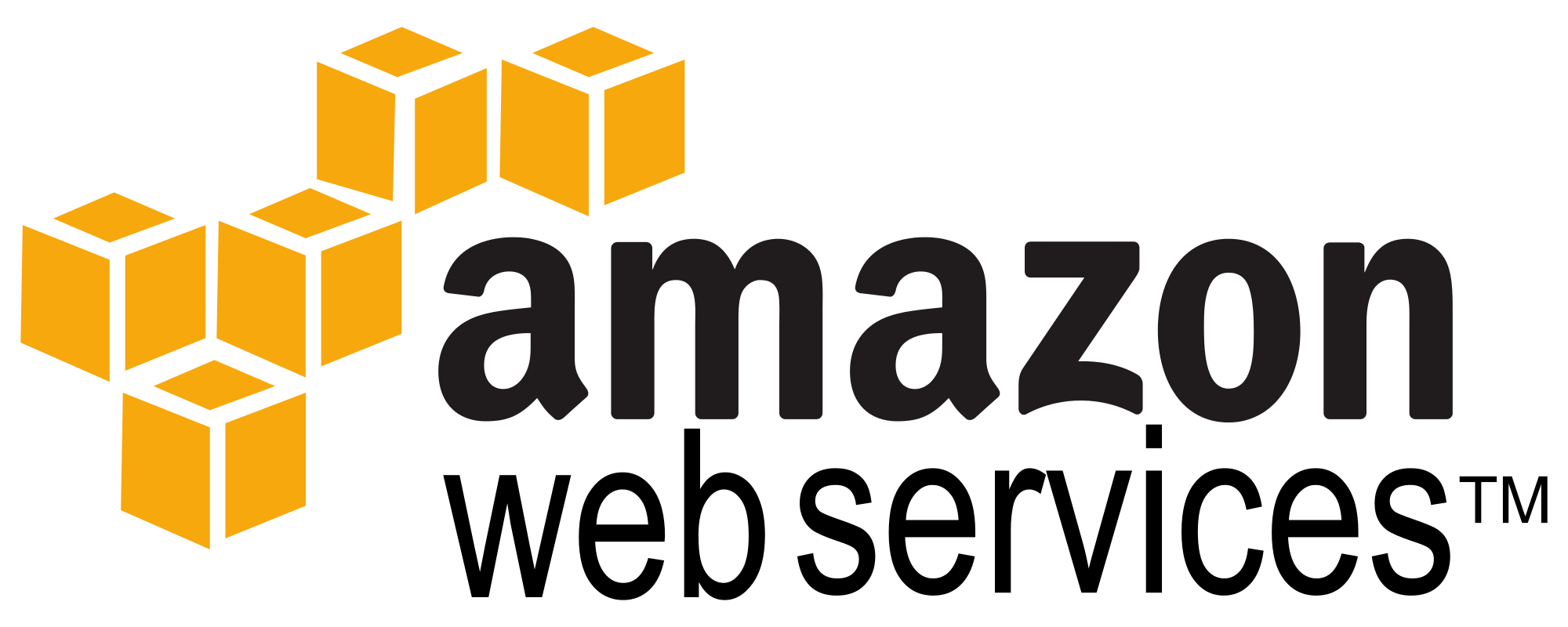 Azure EventHub
AWS IoT
Azure Topics
Azure IoT Hub
AWS Simple Queue Services
Azure Queues
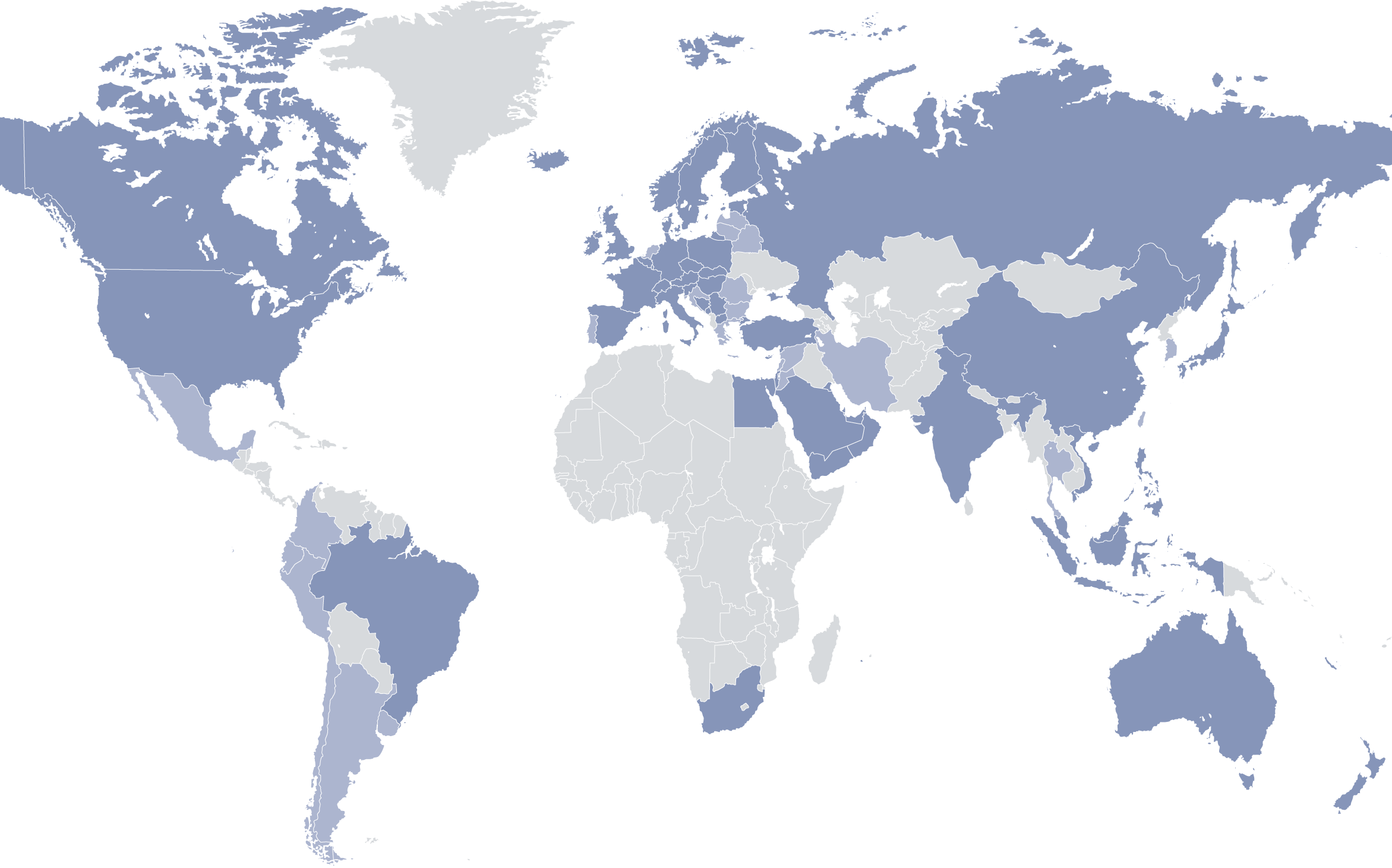 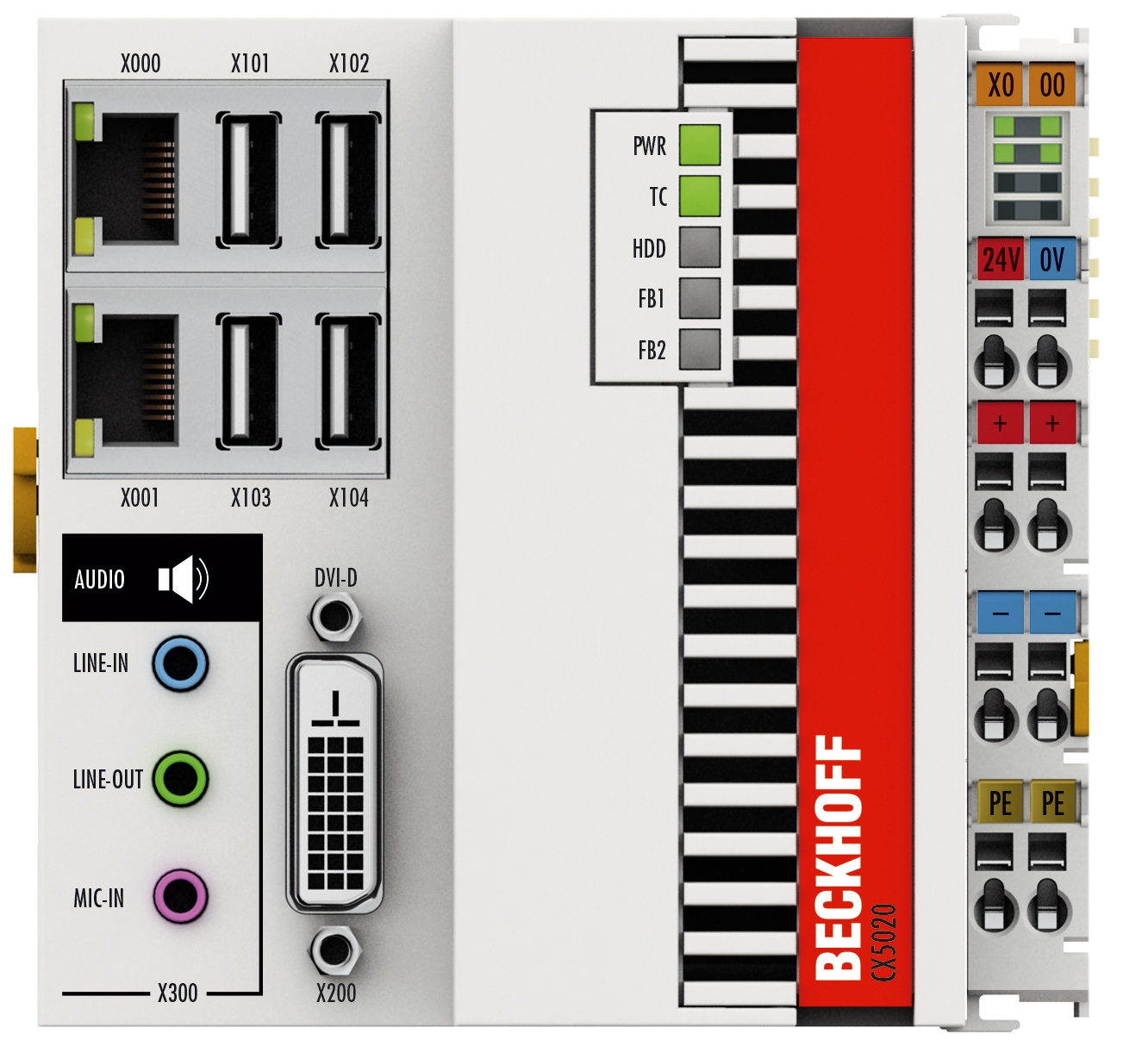 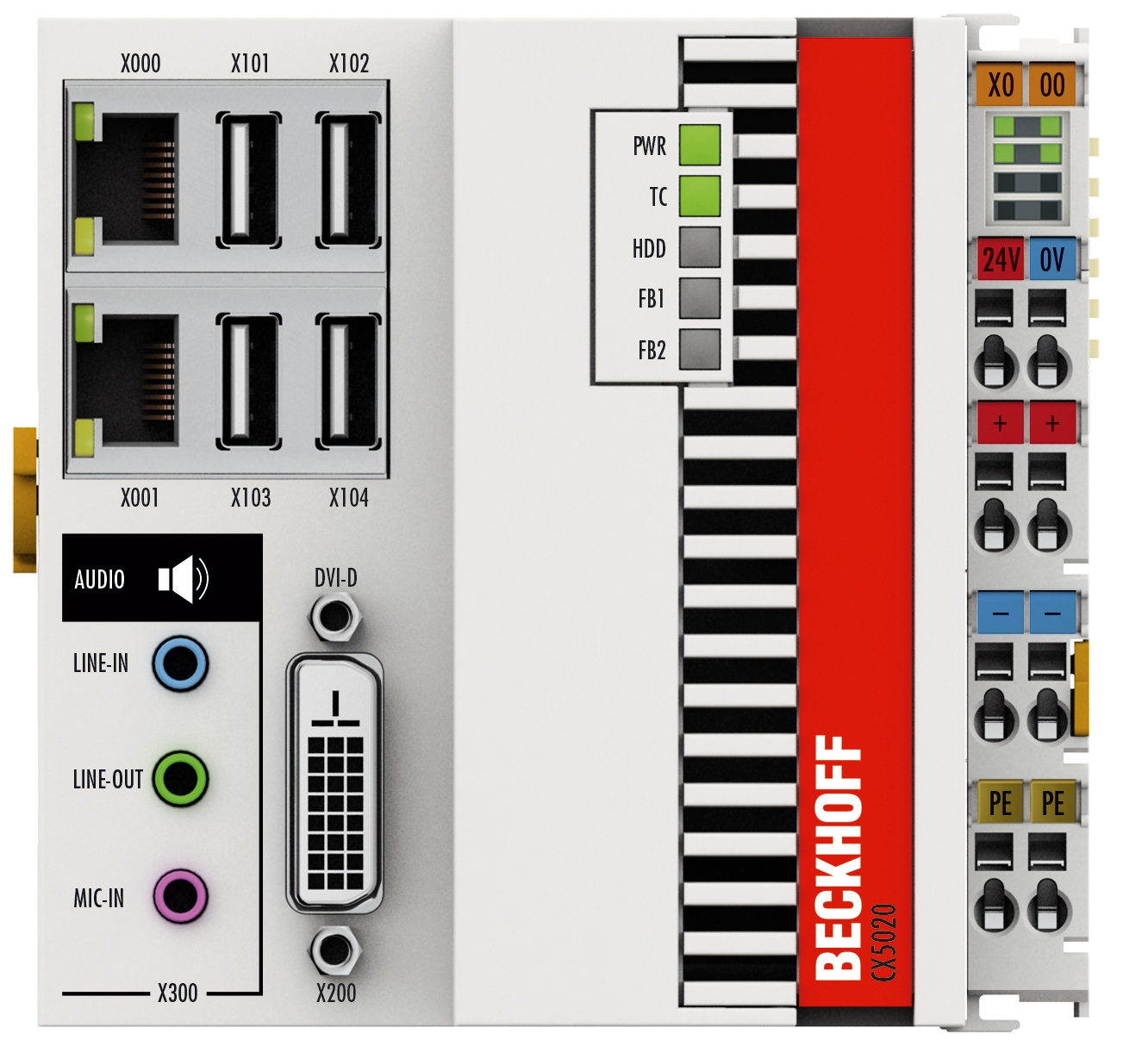 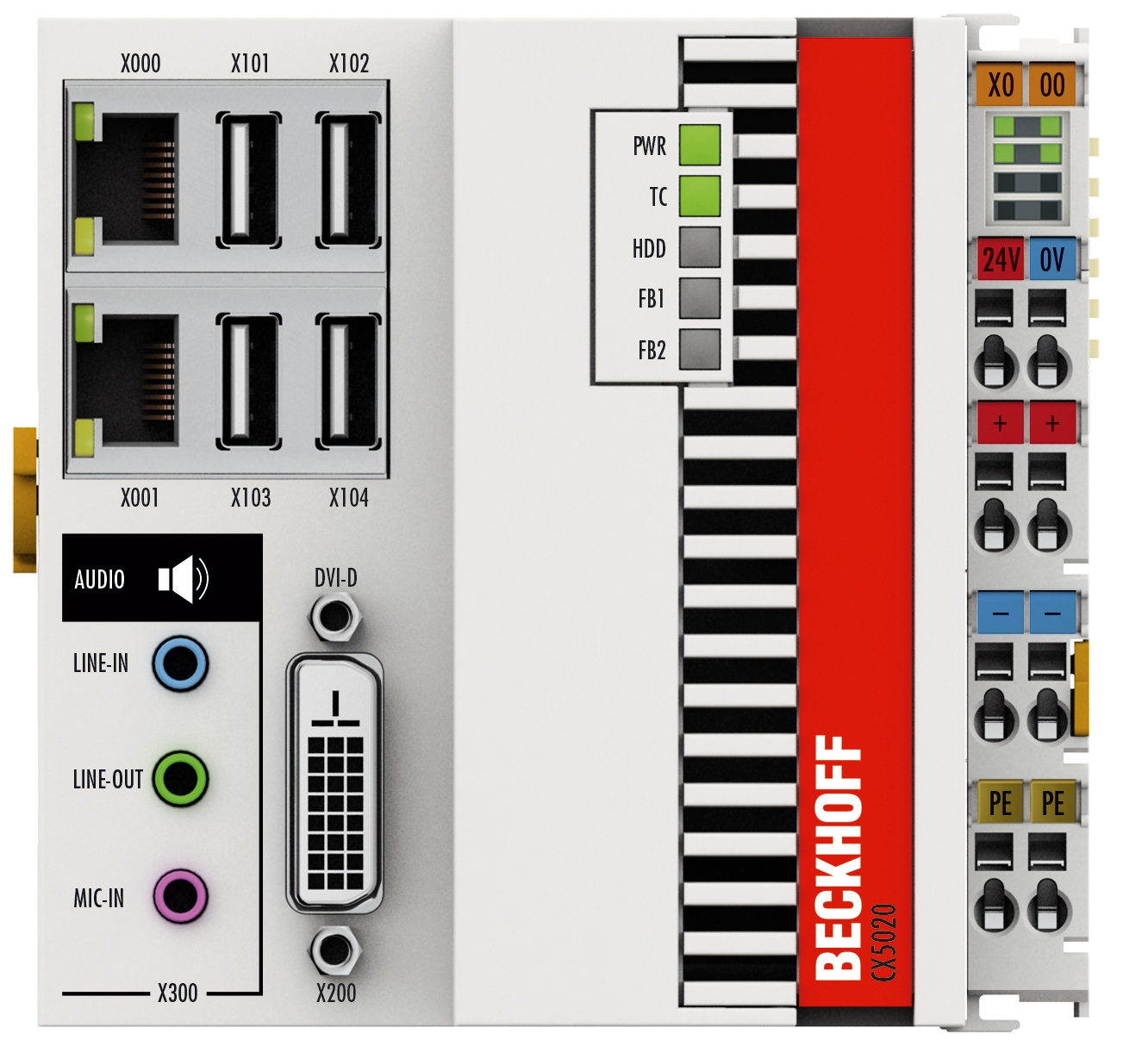 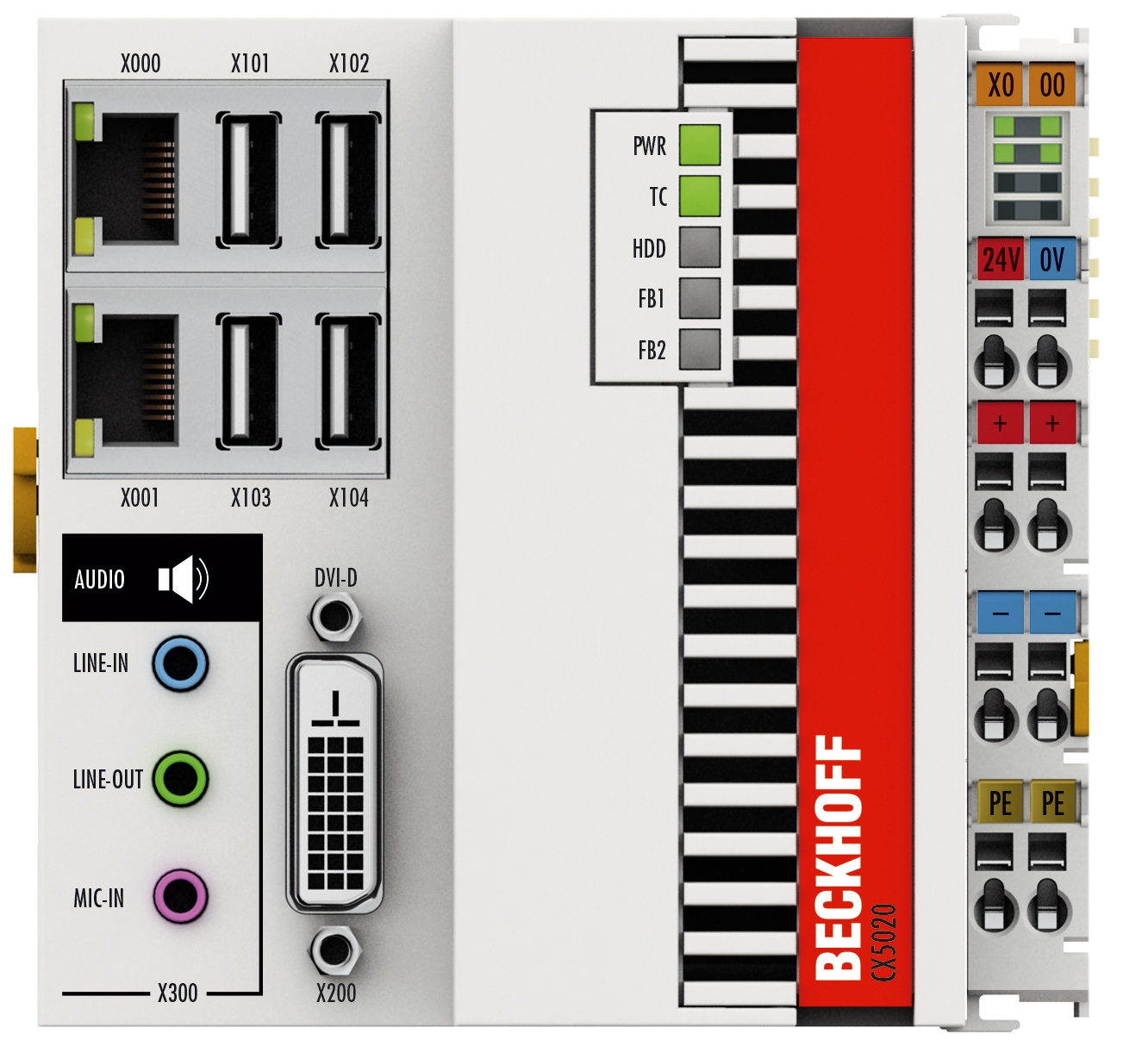 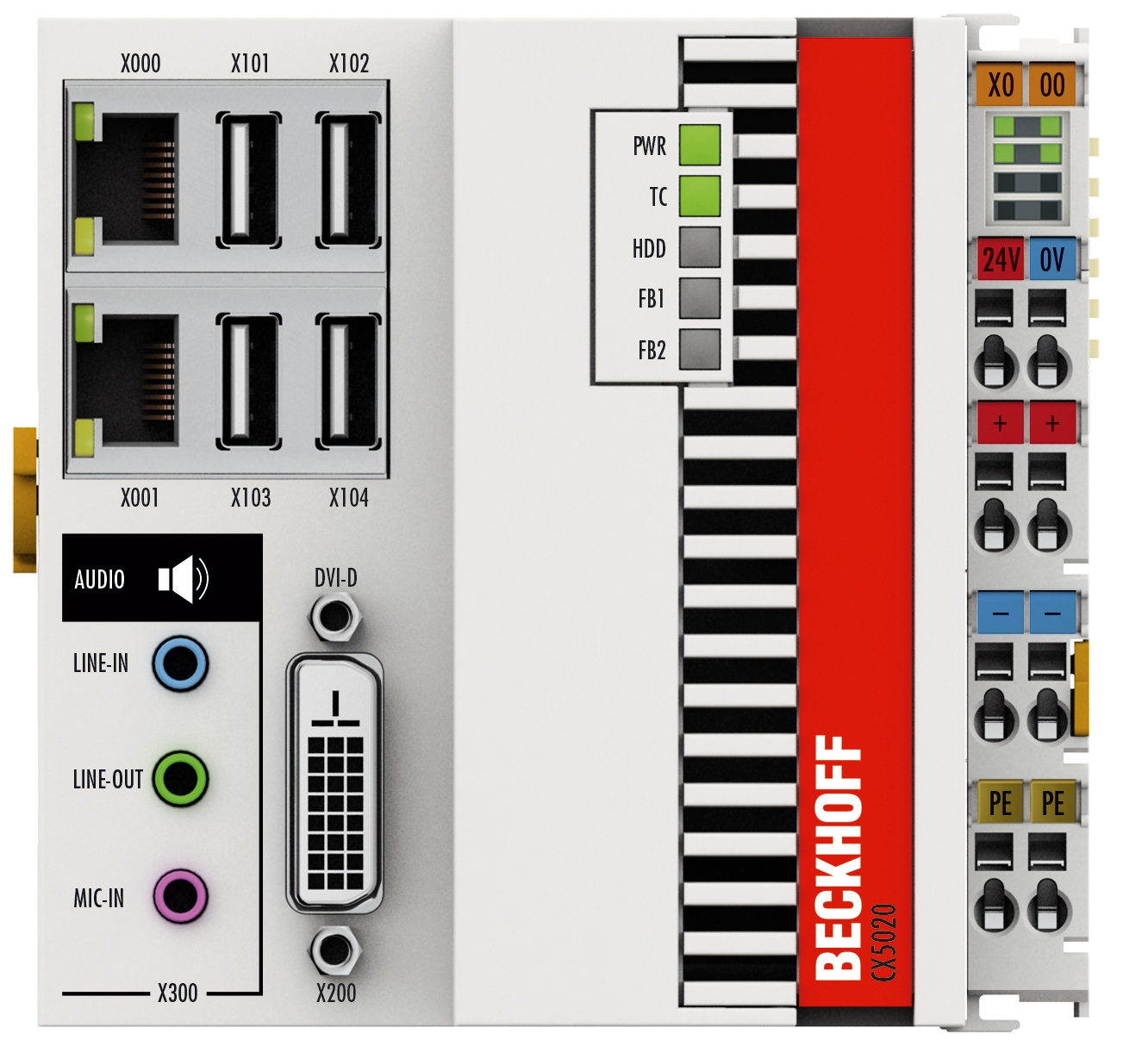 Kapcsolat a felhővel – Alkalmazott protokollok
Publish: Adatok közzététele
Subscribe: „Feliratkozás” adatok lekérdezésére
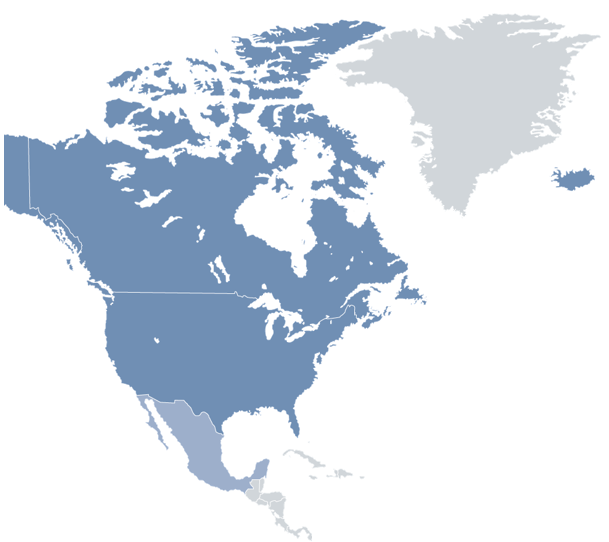 Kapcsolati Szolgáltatás
(Message Broker)
Subscribe
Publish
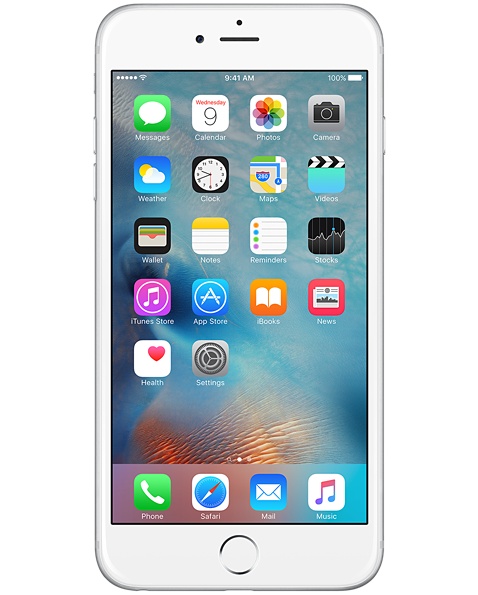 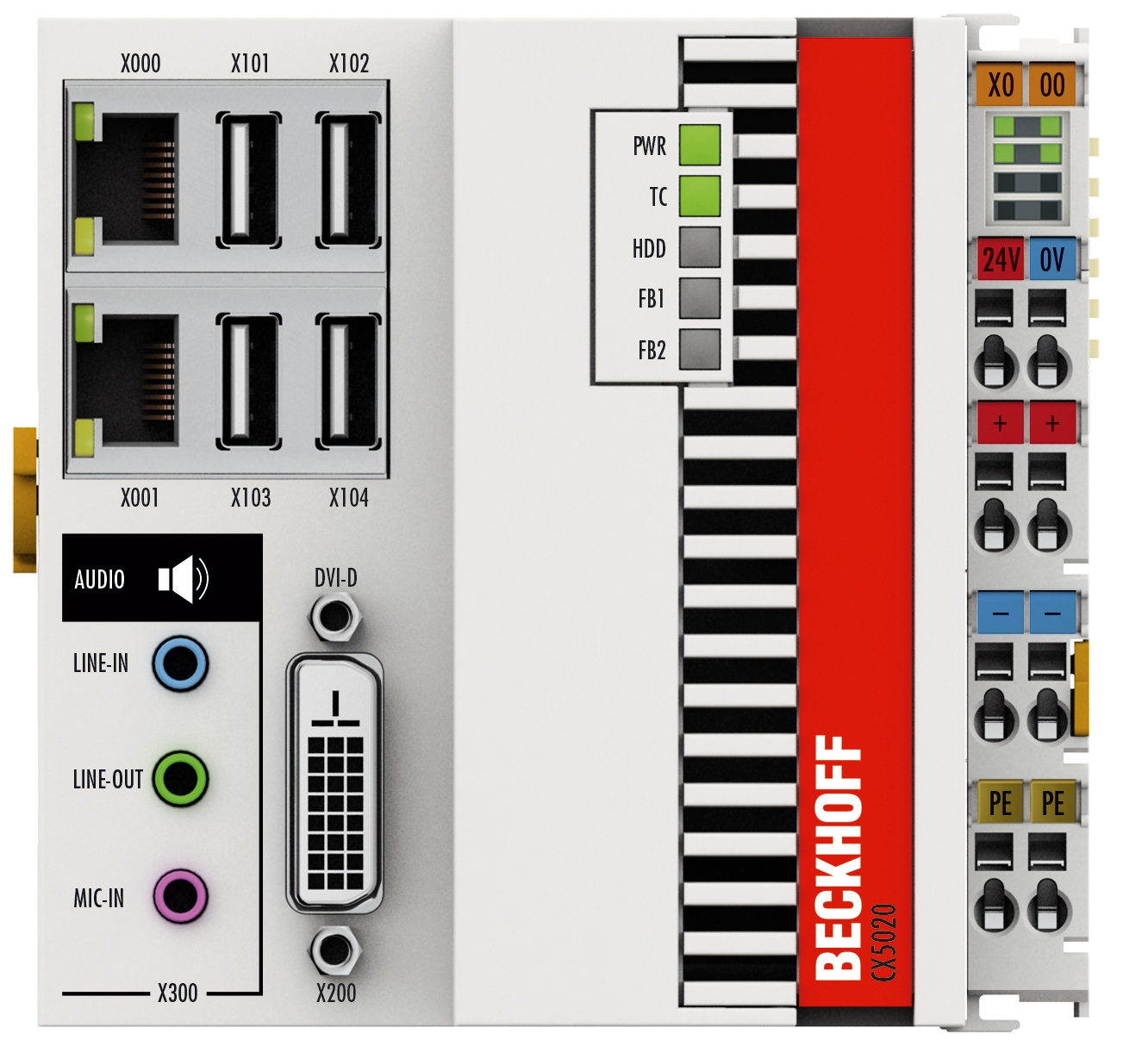 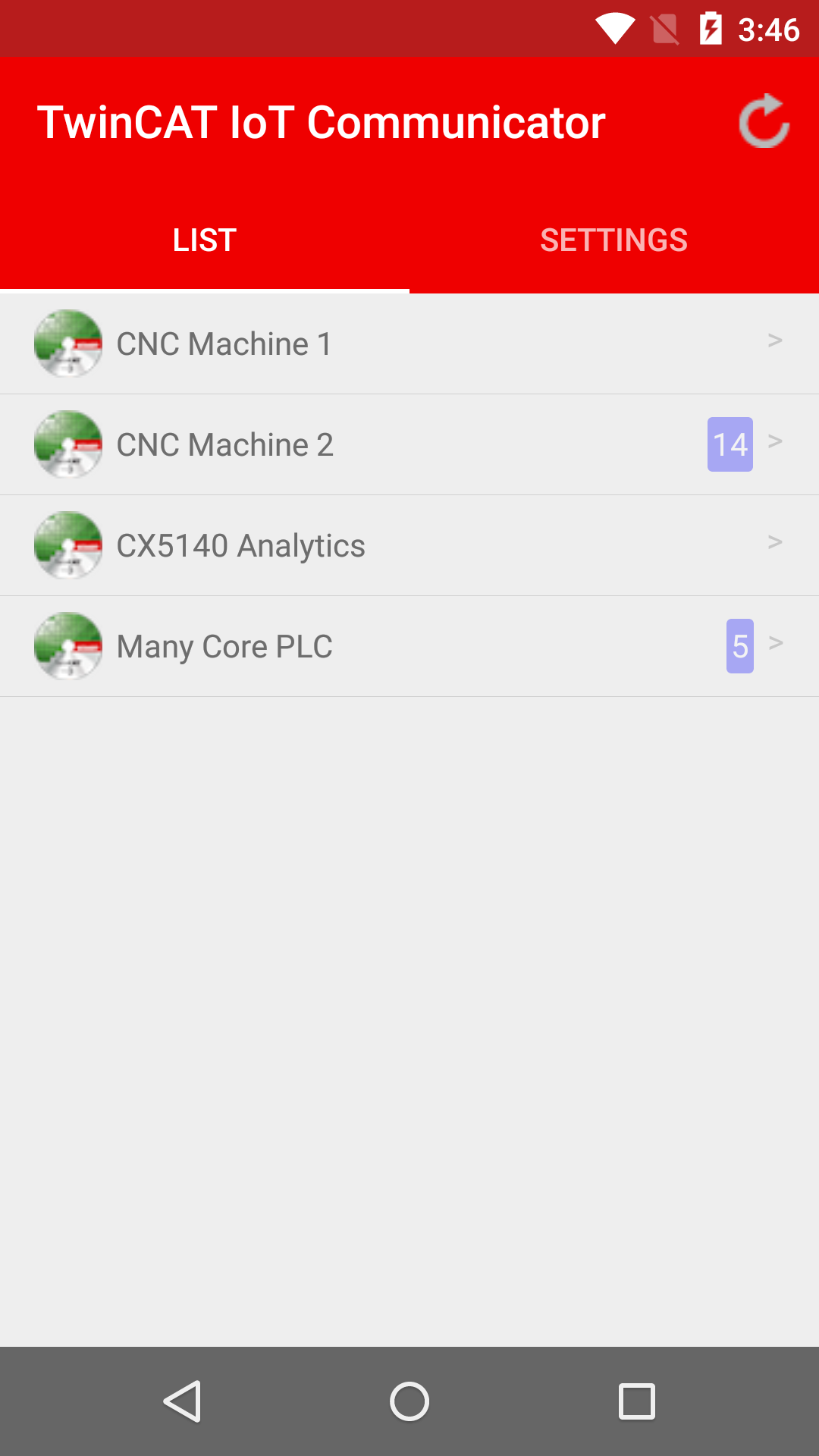 Publish
Subscribe
Az eszközöknek nem szükséges ismerniük egymást
	 alkalmazások szétválasztása
Minden kommunikáció kimenő irányú
	 könnyű tűzfal-konfiguráció
	 az IT-eszközök könnyen beállíthatóak
MQTT, AMQP
	 „pehelykönnyű”, szabványosított protokoll
	 nagy teljesítmény
Előnyök
[Speaker Notes: Automatizálási világban lényeges könnyítés, hogy az eszközöknek nem kell közvetlenül ismerniük egymást]
Kapcsolat a felhővel – Alkalmazott protokollok
OPC-UA (Open Platform Communication): 
A RAMI4.0 (Reference Architectural Model Industrie 4.0)  és BSI által ajánlott
Várható bővítmények: OPC-UA Pub/Sub  UA-via-AMQP
Automatizálásban használatos protokoll a Felhőben
Integráció Microsoft Azure-ban
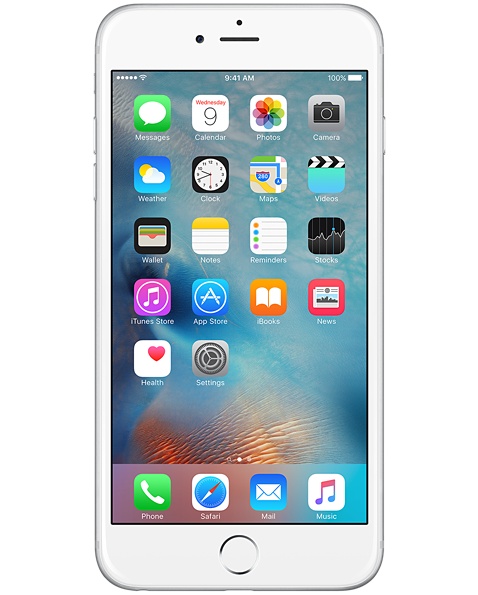 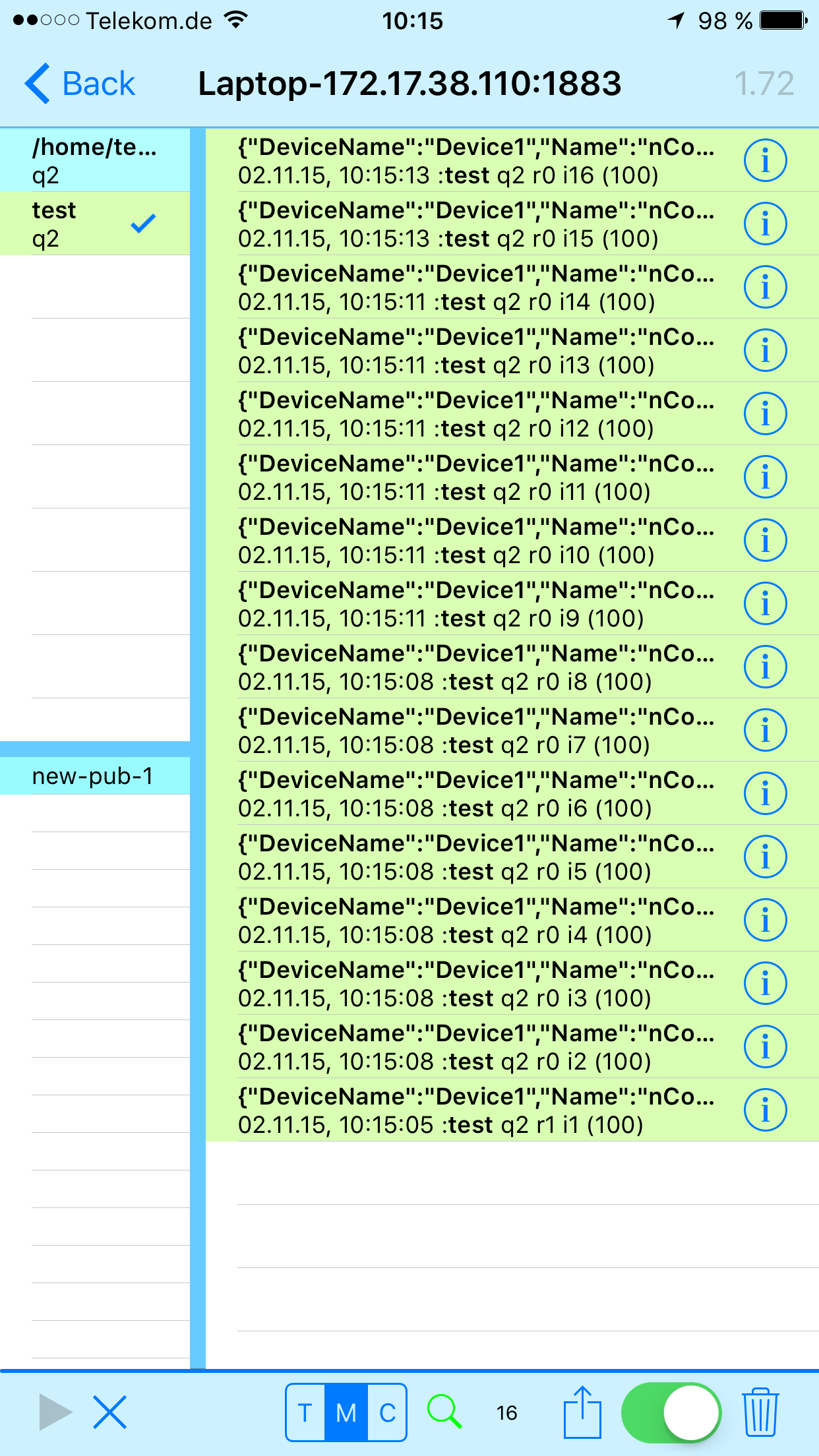 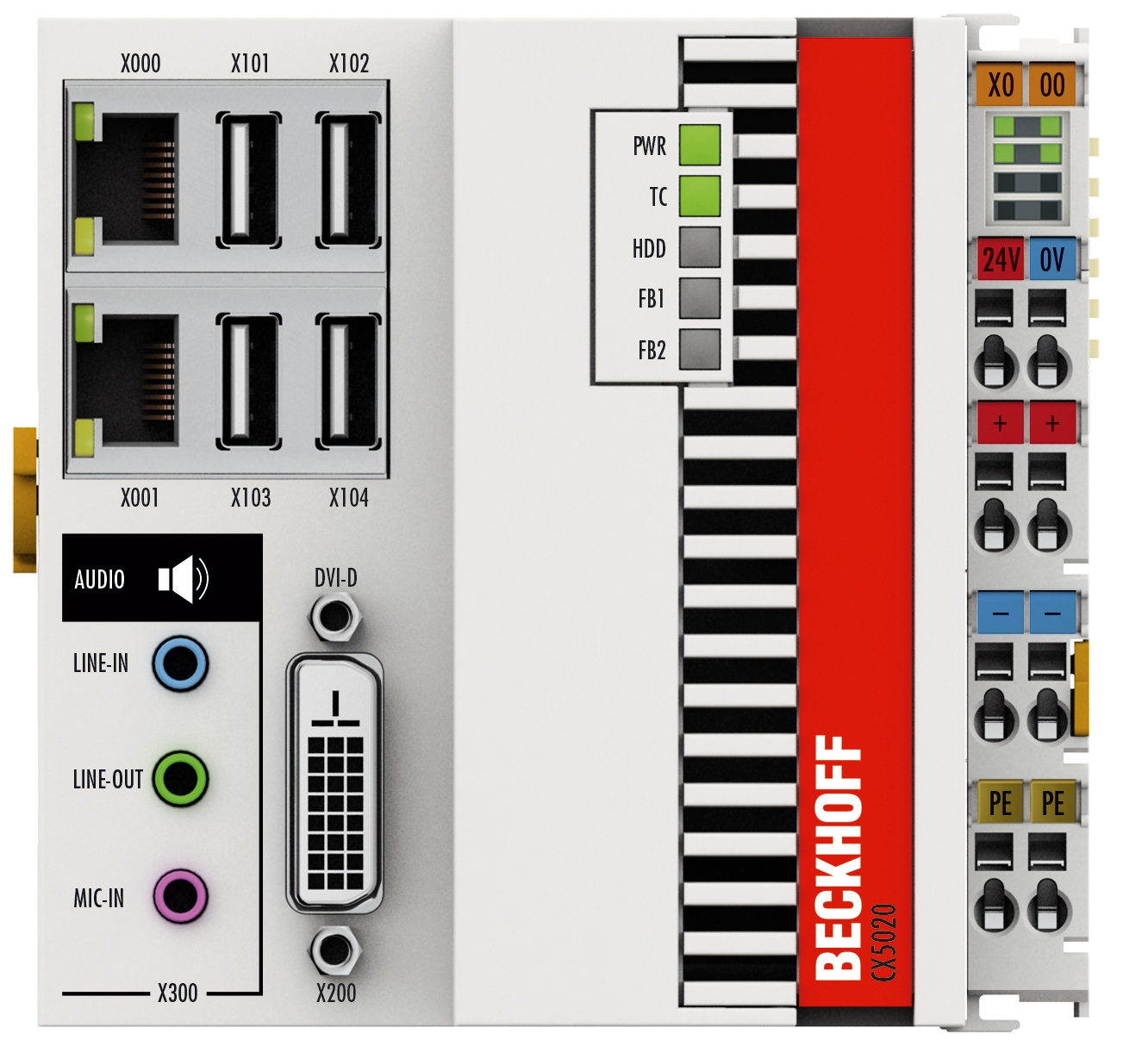 OPC-UA via AMQP
OPC-UA via AMQP
OPC-UA Publisher/Subscriber
AMQP Broker
Microsoft Azure
TwinCAT Runtime
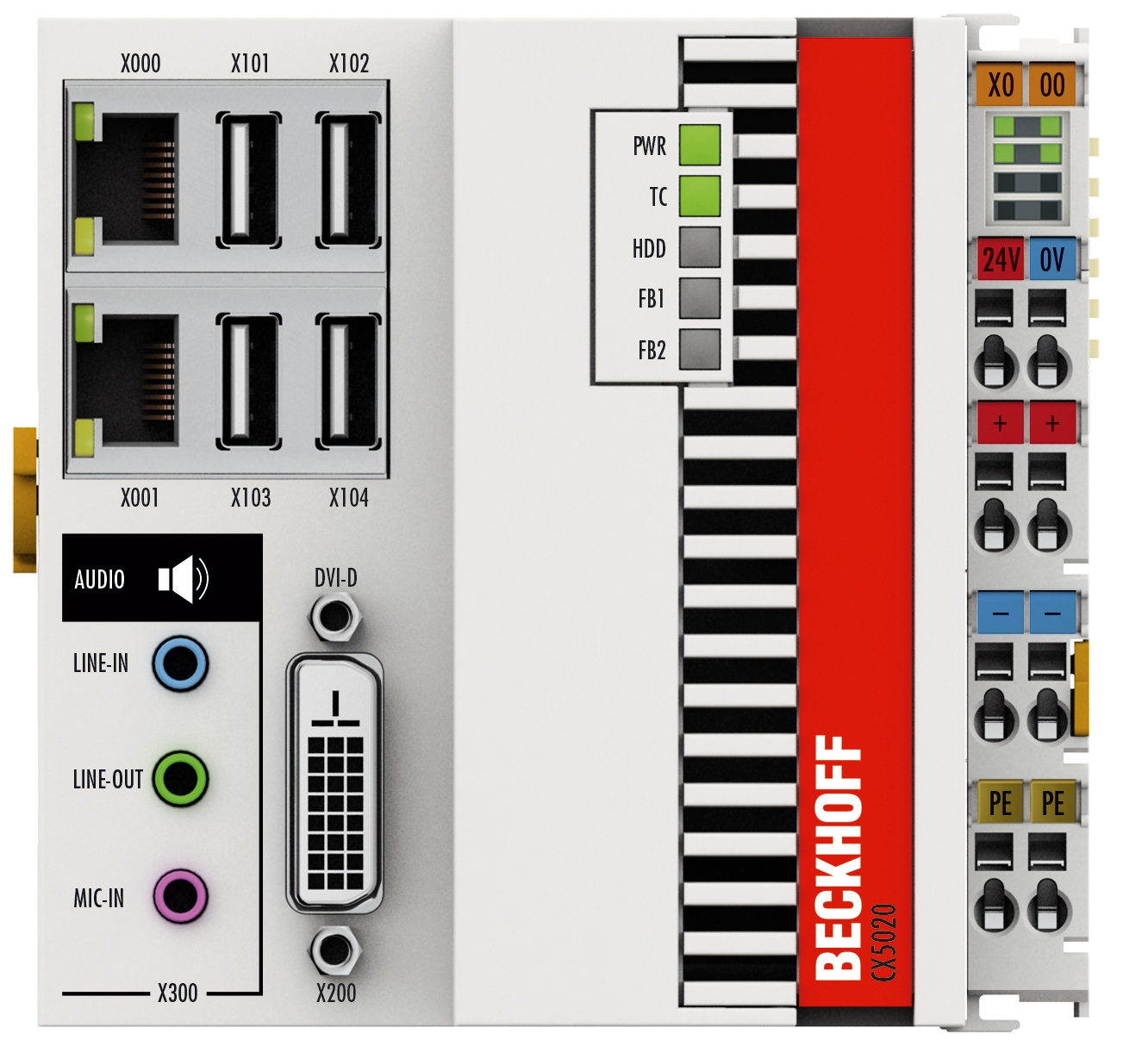 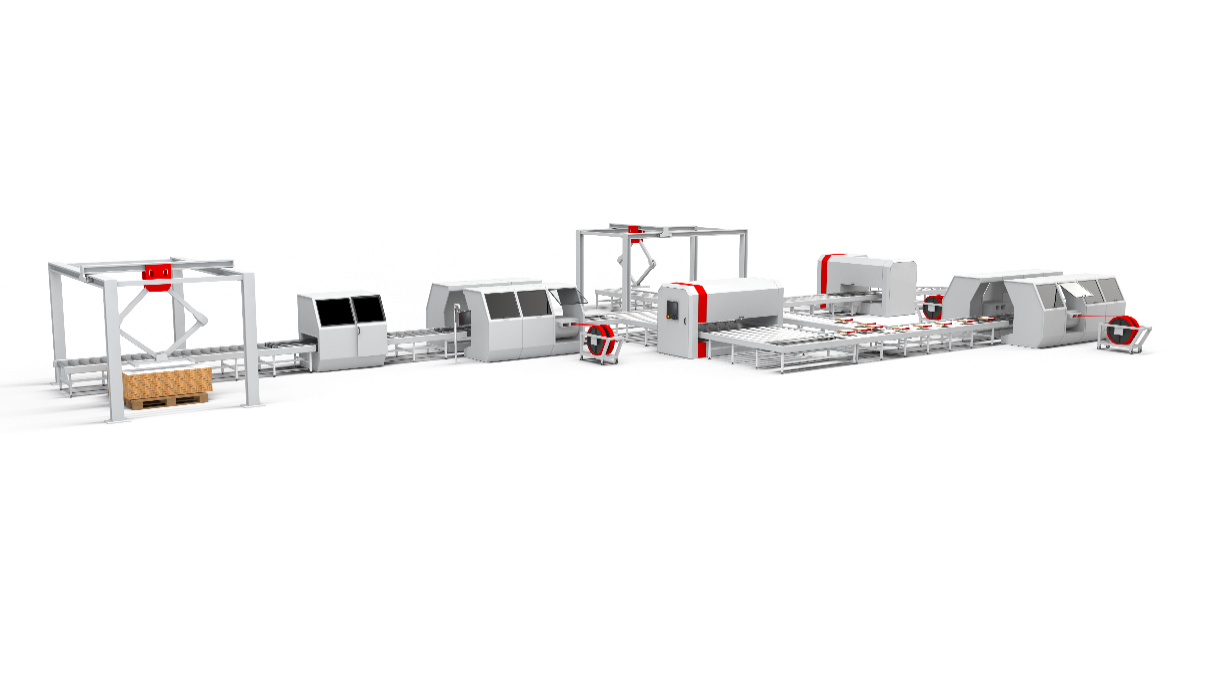 Kapcsolat a Felhővel – Összegzés
Könnyű és biztonságos kapcsolódás az IoT kommunikációs platformhoz
Nyitott és zárt Felhők támogatása
Szabványosított kommunikációs csatornák használata MQTT, AMQP, OPC UA protokollok segítségével
Használható többek közt       hordozható intelligens           eszközökkel történő adatcseréhez is
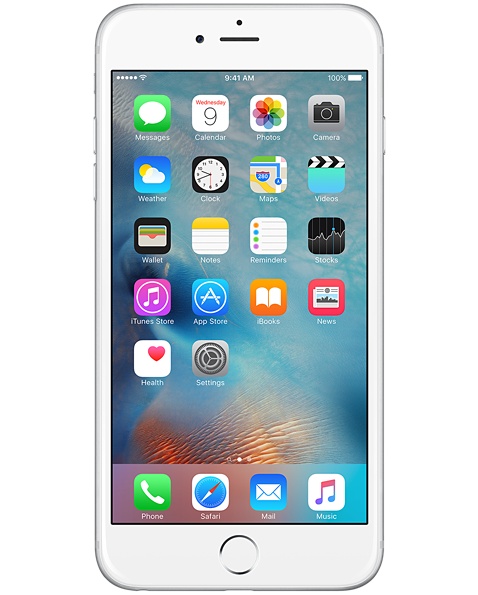 Nyitott / Zárt Felhő
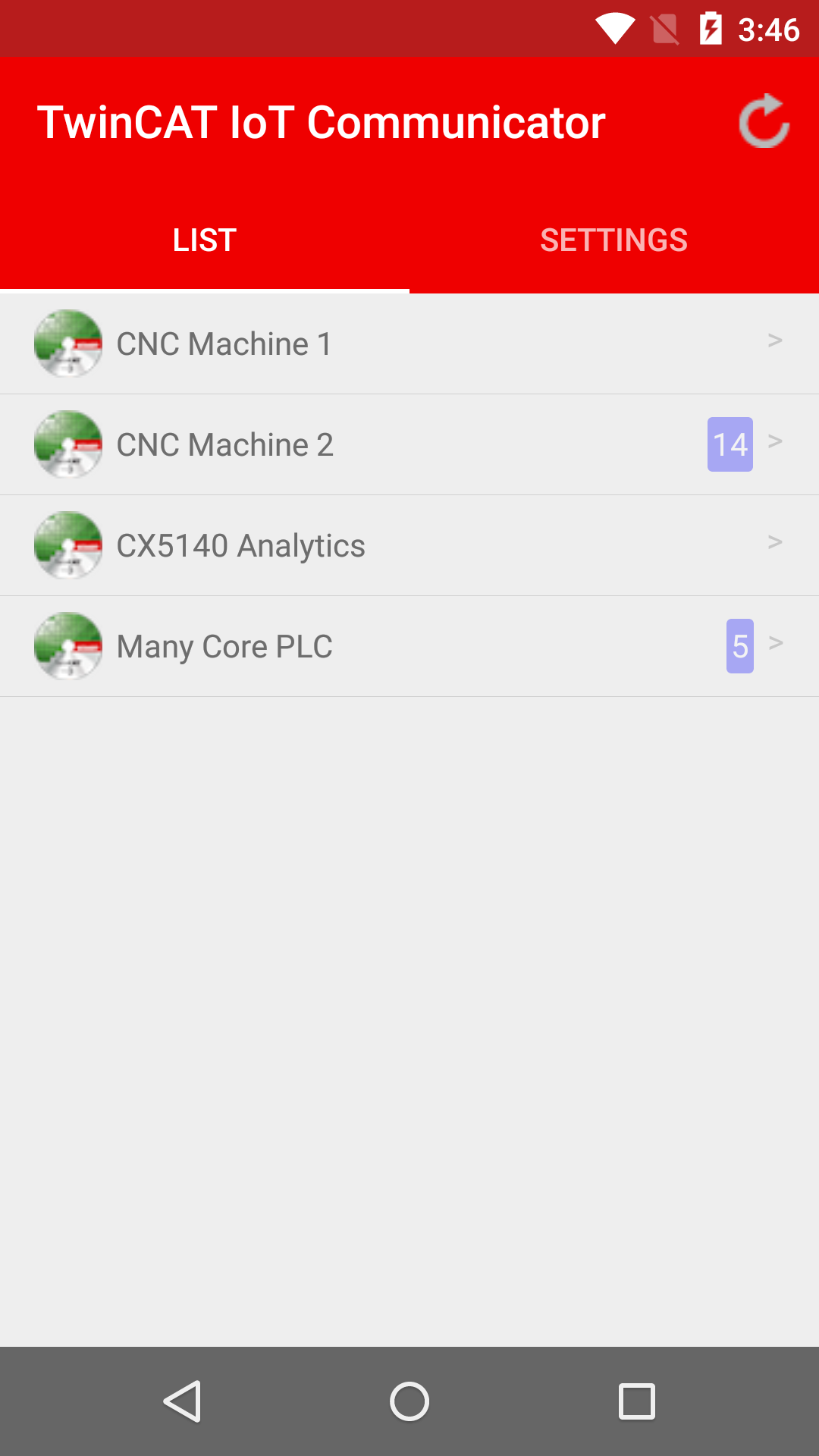 Gyártás- felügyelet
Analitika
Adattárolás
Kapcsolati Szolgáltatás
(Message Broker)
Pub/Sub
Pub/Sub
Pub/Sub
Pub/Sub
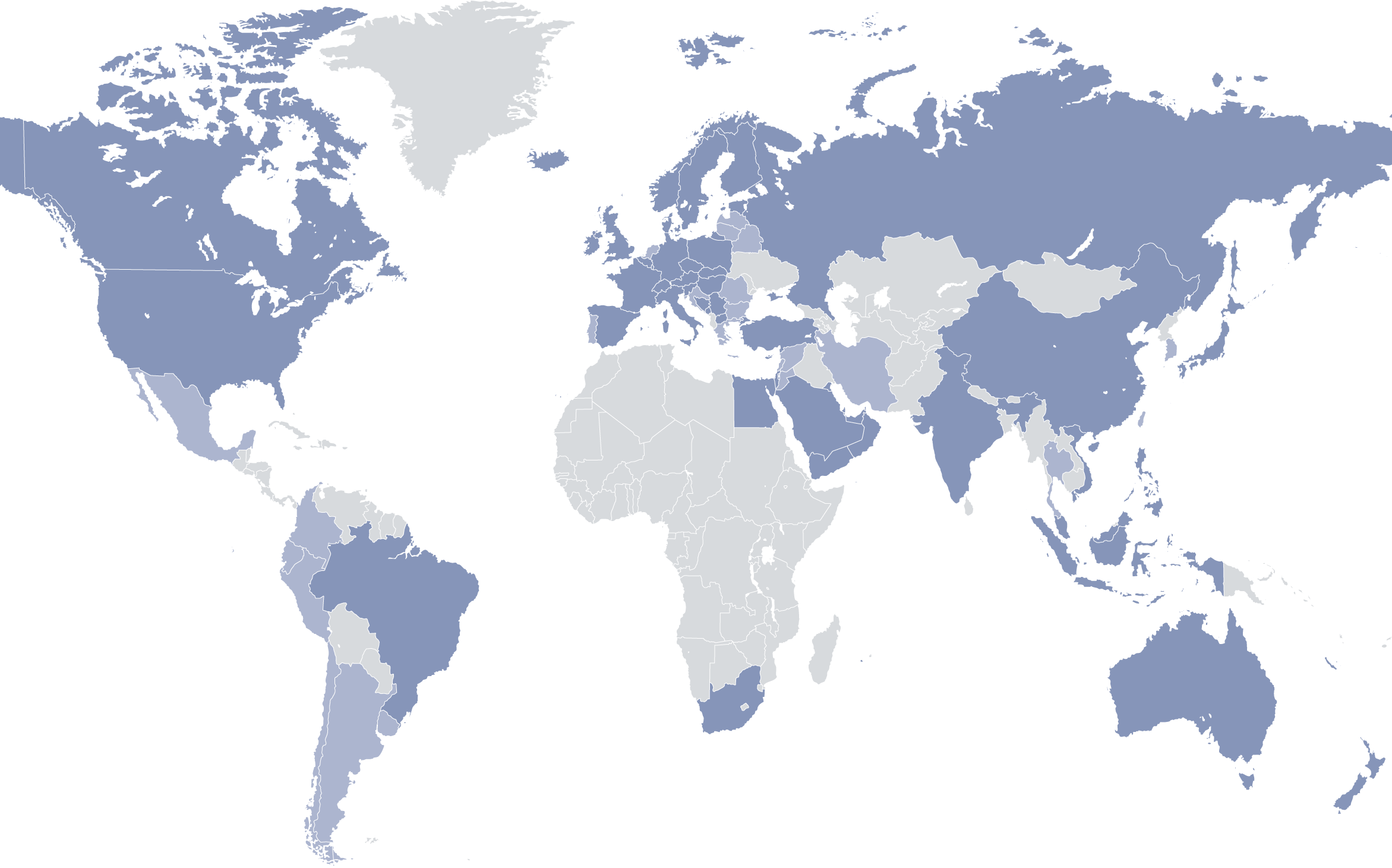 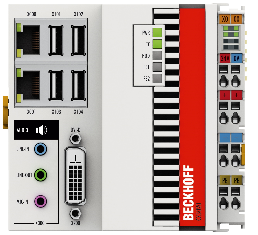 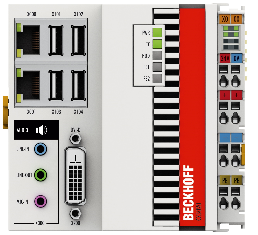 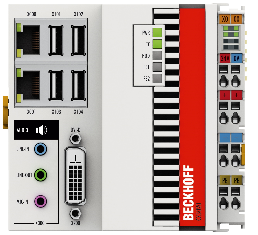 Alkalmazási példa – Élő laboratórium
Grundfos Kollegiet – Arhus, Dánia
12 emelet, 156 lakóegység
„Élő laboratórium” projekt energiafelhasználás-monitorozással és intelligens fogyasztásméréssel kapcsolatos technológiák kutatására
Grundfos – Microsoft – Beckhoff együttműködés
A projekt célja, hogy az üzemeltetők a bentlakók komfortérzetének romlása nélkül legyenek képesek növelni a hatékonyságot
2012 – Projekt első fázisa még lokális szerverparkkal
2015 – Áttérés felhőalapú adattárolásra és elemzésre
Alkalmazási példa – Élő laboratórium
CX9020-as Embedded PC-k és BC9191-es helyiségvezérlők
TwinCAT IoT Data Agent C69xx Ipari PC-n 
Microsoft Azure felhőtechnológia
3000 adatpont gyűjtése 3 másodpercenként
Biztonságos adatkapcsolat a Felhő és az IoT Data Agent között
Az adatok elérhetőek az üzemeltetők, a lakók és a Grundfos számára is
Alkalmazási példa – Élő laboratórium
Alkalmazási példa – Előrejelző karbantartás
Felhasználói igény: gyártógép-alegységek rezgéseinek monitorozása, diagnosztikája, adatok továbbítása adatbázisba és/vagy felhőbe előrejelző karbantartás céljából
Felhasználó célja: Gép-állásidő csökkentés, ciklikus karbantartás kiváltása (csak akkor cseréljük, ha szükséges), ciklikus karbantartásból adódó hibák megszüntetése
Jelentős megtakarítási potenciál
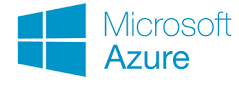 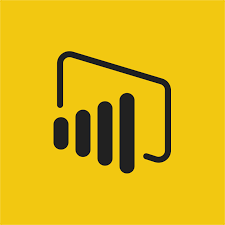 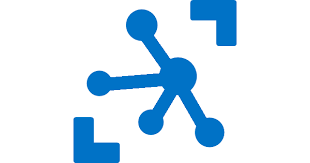 Pub/Sub
Azure IoT Hub
PowerBI
MQTT kapcsolat
JSON formátum
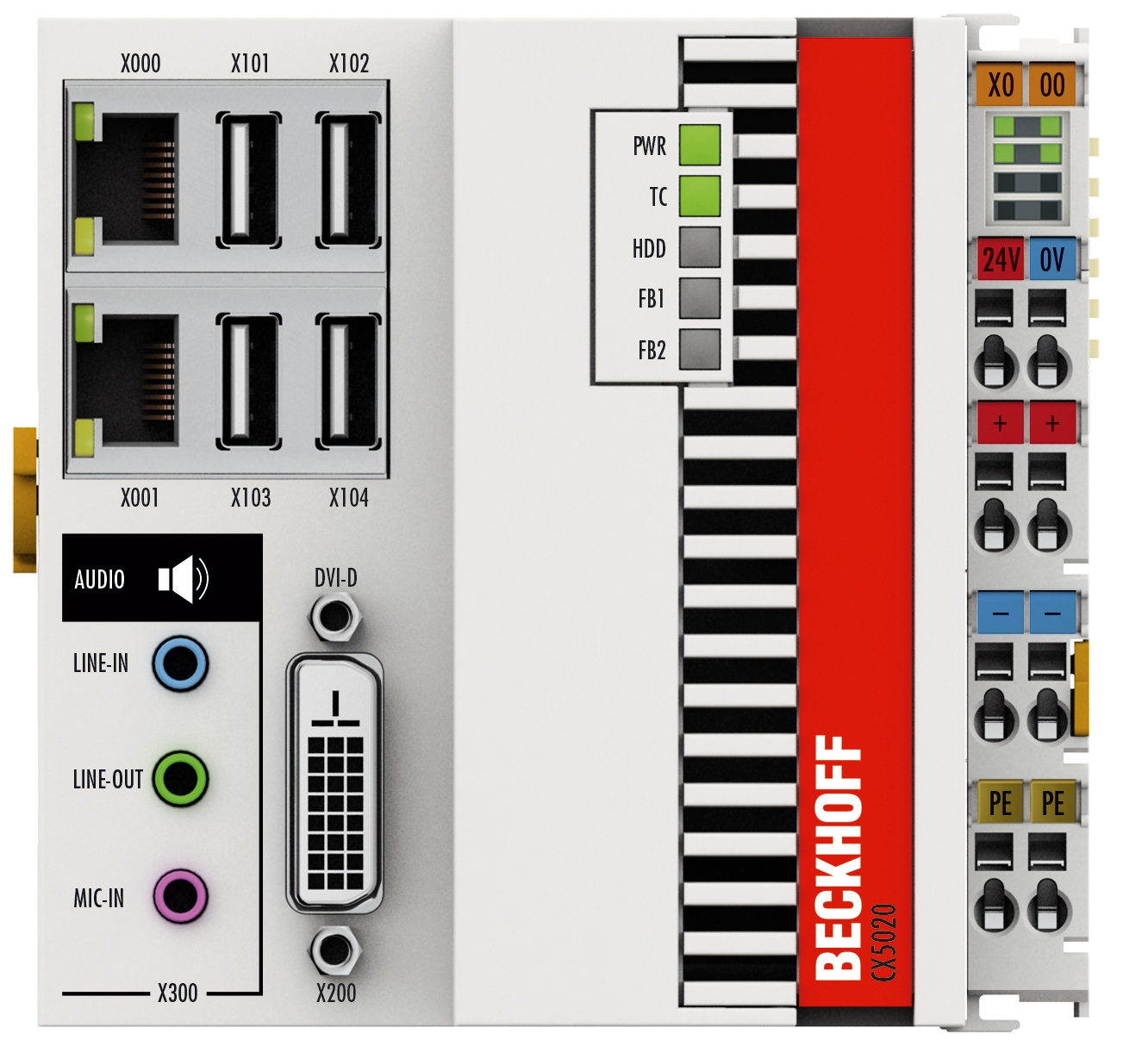 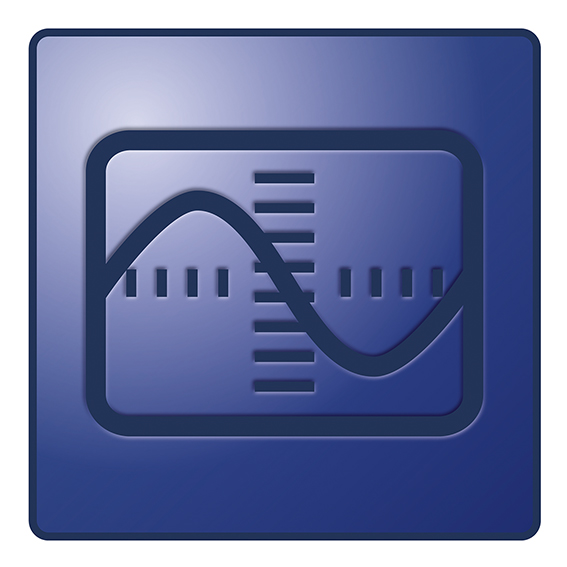 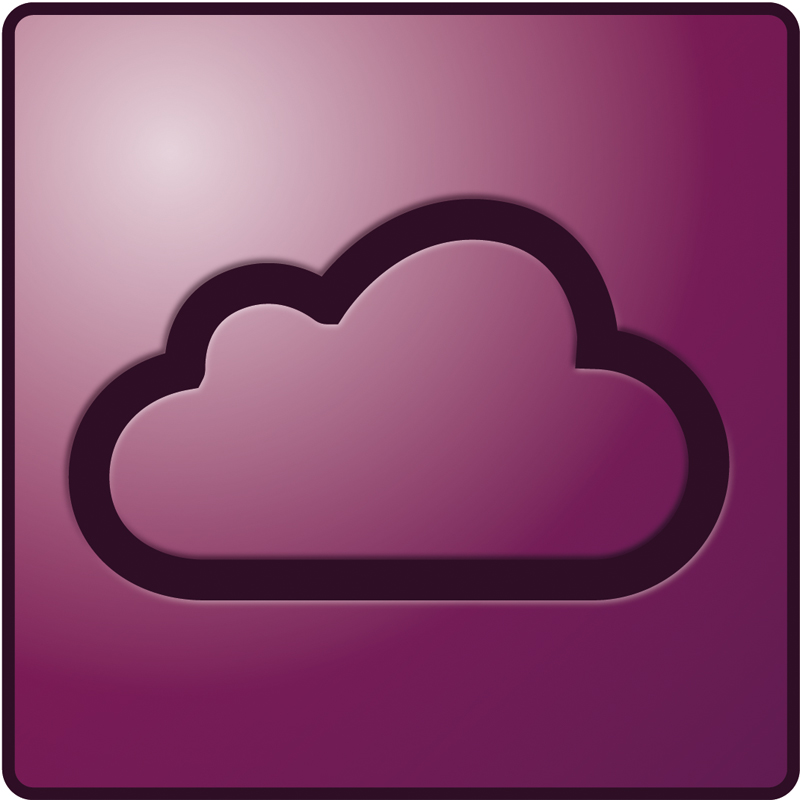 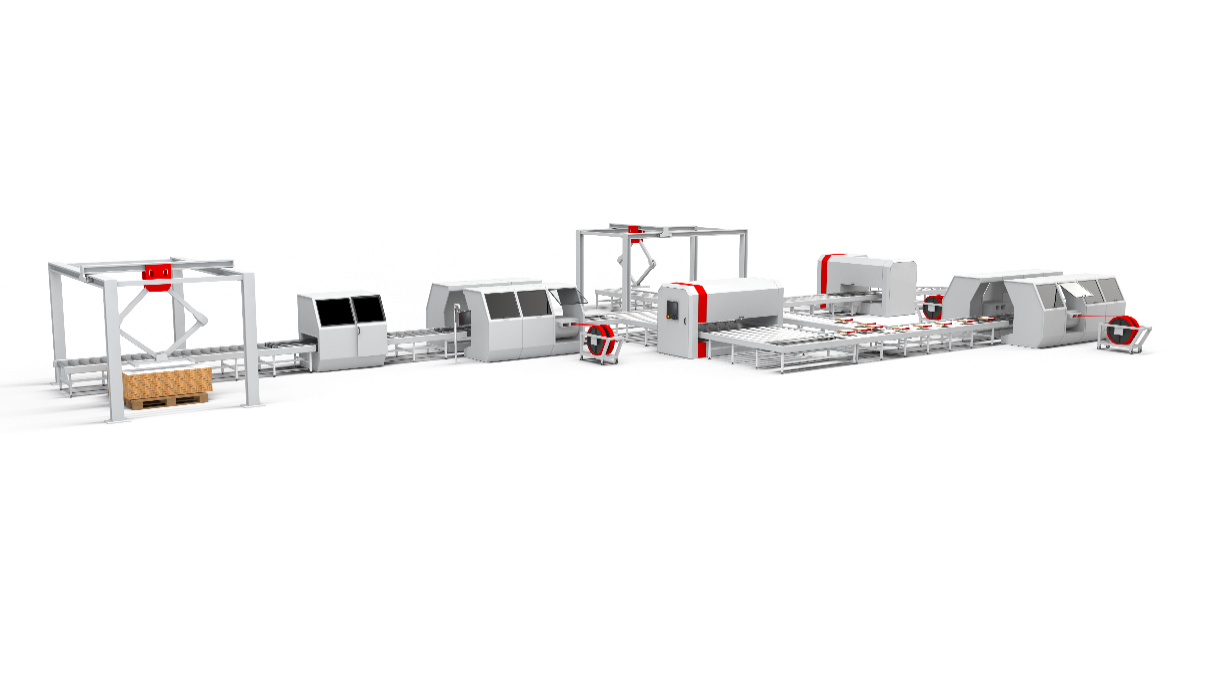 Alkalmazási példa – Előrejelző karbantartás
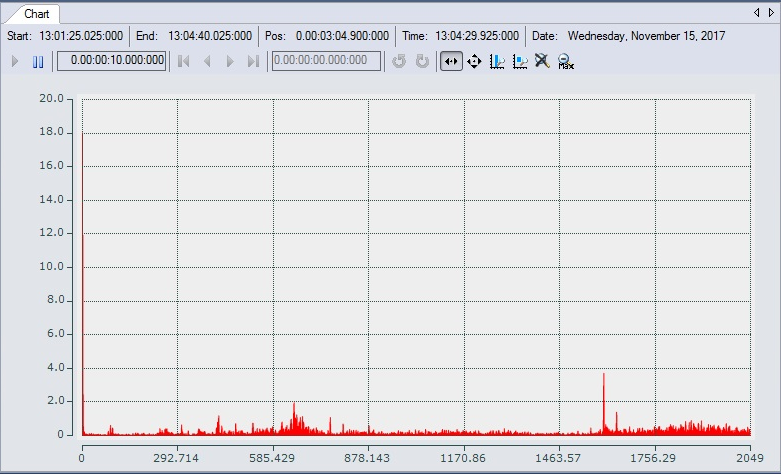 Embedded PC TwinCAT runtime-mal Condition Monitoring és IoT-bővítményekkel
Rezgés spektrumának kalkulálása közvetlen a vezérlésben 
Diagnosztikához szükséges kalkulált és működési jellemzők továbbítása Felhőbe
Adatok és időbélyeg továbbítása másodpercenként Felhőbe, MQTT protokoll segítségével közvetlen a vezérlőből JSON-formátumban
Nincs szükség külön IoT gateway-re
Normál működés
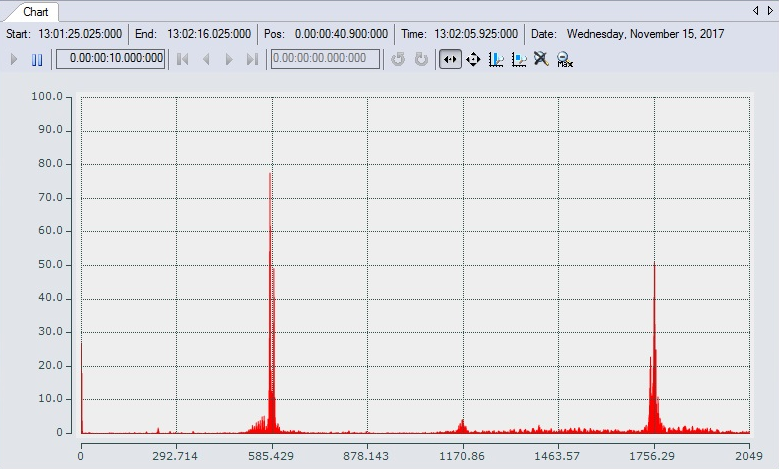 Hibás működés
Alkalmazási példa – Előrejelző karbantartás
Adatok gyűjtése Microsoft Azure IoT Hub segítségével
Adatok továbbítása PowerBI részére Azure Stream Analytics segítségével
JSON-formátumnak köszönhetően nincs szükség külön alkalmazásra az adatok „kicsomagolásához”, azaz a továbbított adatok közvetlenül értelmezhetőek a PowerBI számára
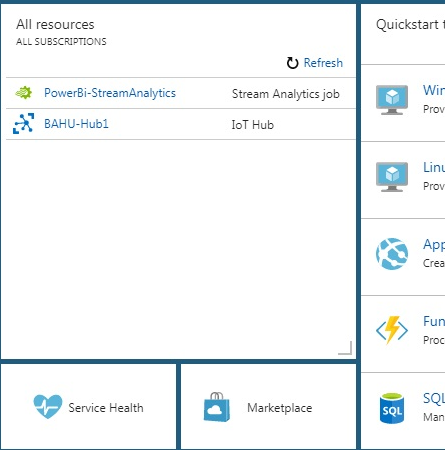 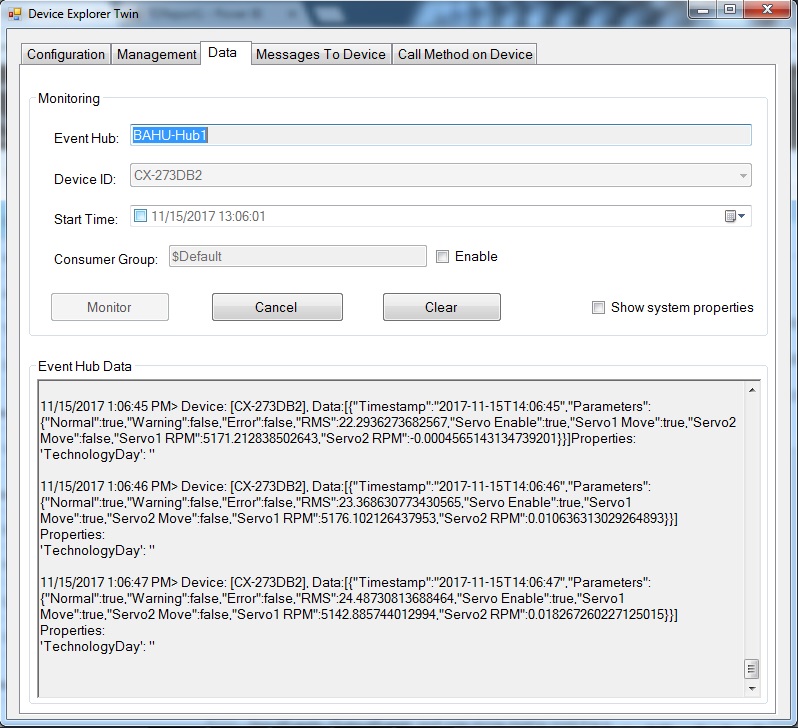 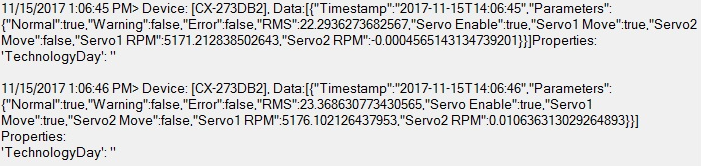 Alkalmazási példa – Előrejelző karbantartás
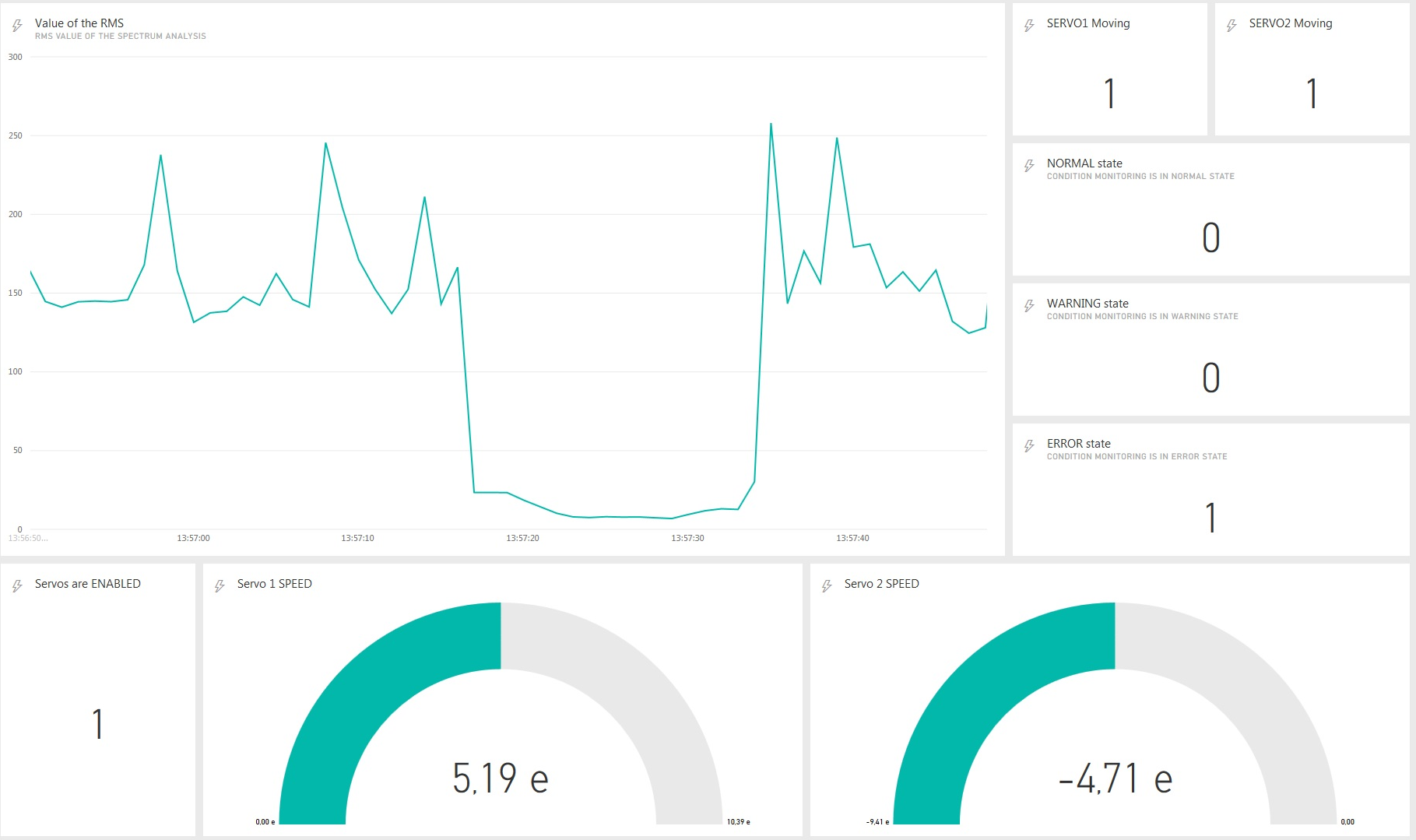 PowerBI segítségével valós idejű adatok megjelenítése
Egyszerű riportgenerálás döntéshozók részére
Igény szerint akár mobil eszközökön is kezelhetőek az adatok
Az adott adatok megjelenítése és követése nagy segítség a döntéshozásban, ilyen és ehhez hasonló alkalmazásokra egyre nagyobb az igény az iparban
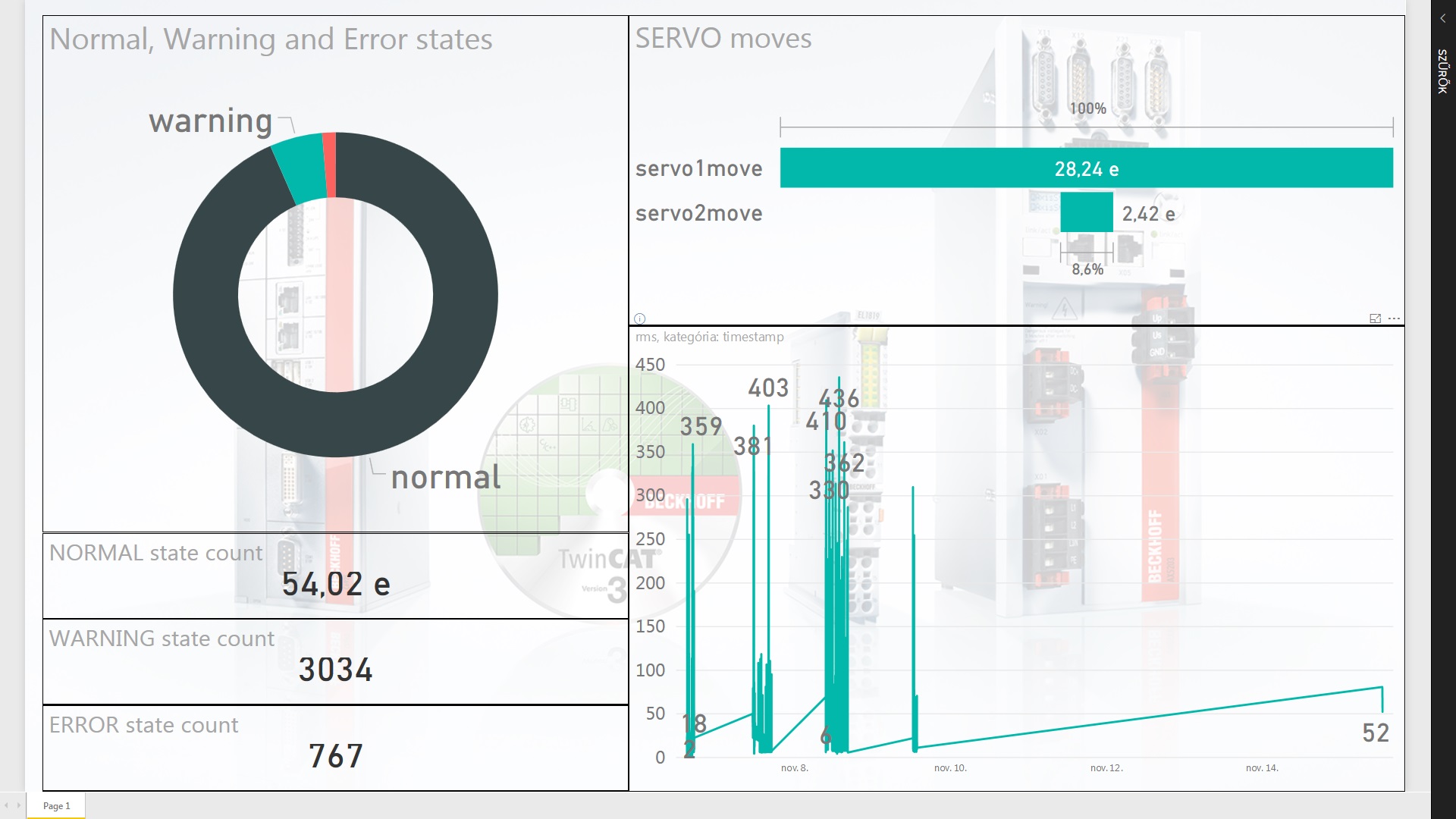 Alkalmazási példa – Előrejelző karbantartás
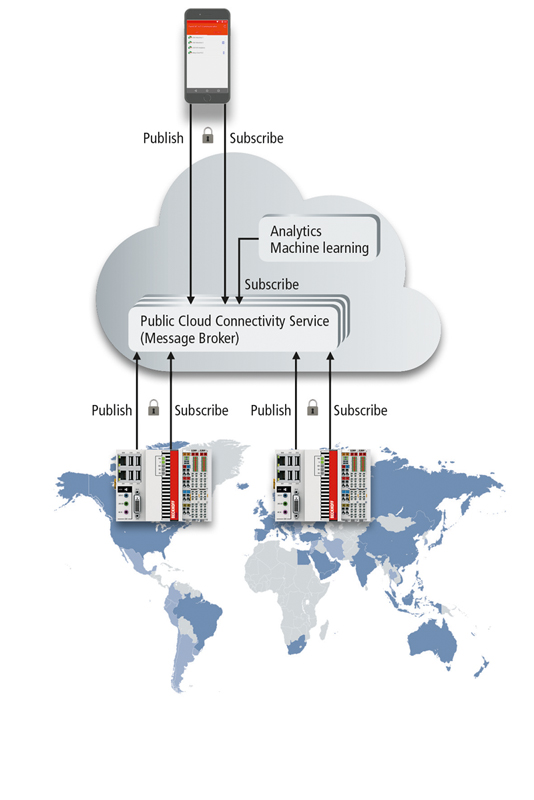 További fejlesztési lépések:
Gyűjtött adatok elemzése
Minták keresése (adat bányászat), géptanulás -  óriási lehetőség az ezen a területen tevékenykedő fejlesztők részére!!! 
Működés optimalizálása az elemzések alapján
Riasztások generálása és küldése (mobil eszközökre is)
Alkalmazási példa – Intelligens gyár
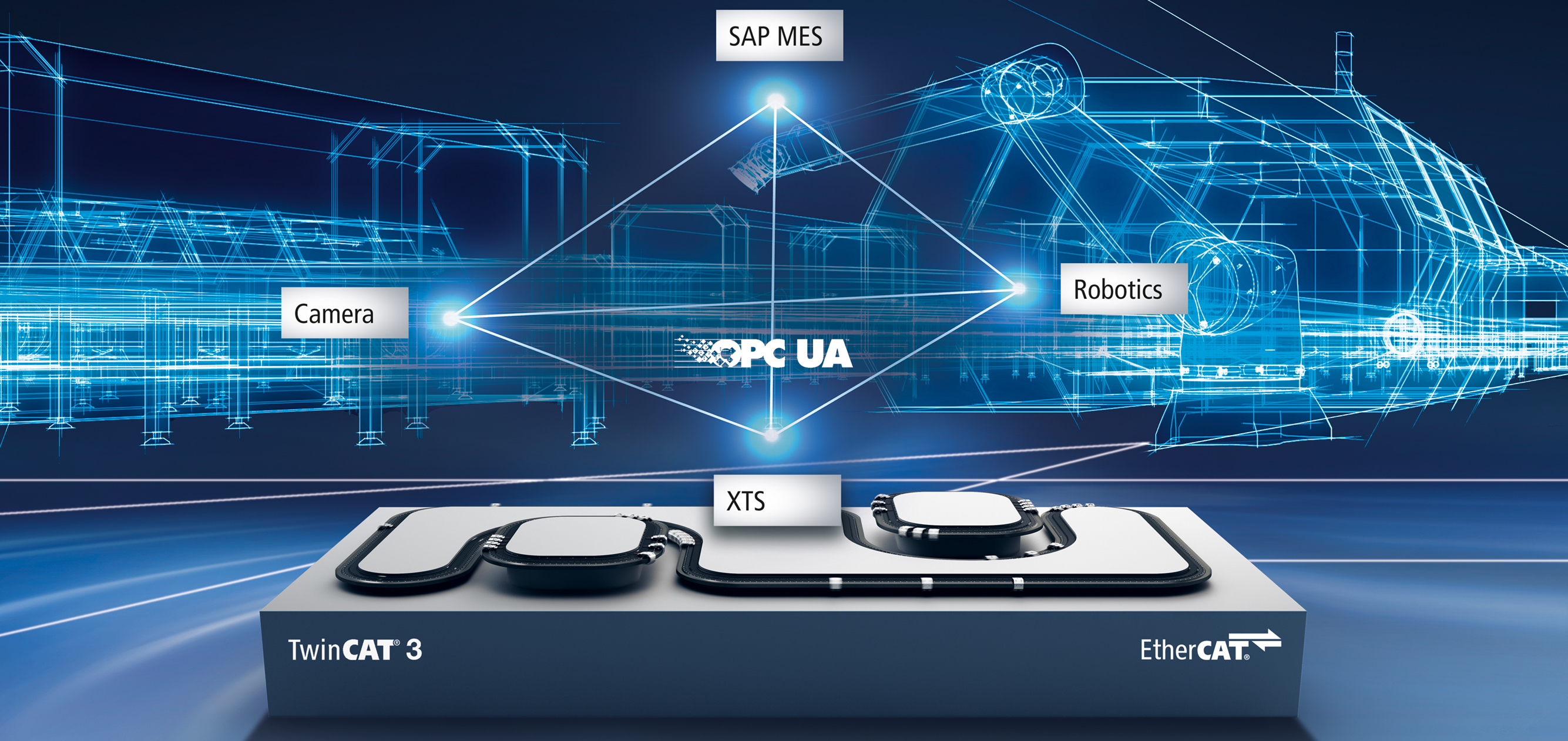 Gépek adaptációja a megváltozott termelési paraméterekhez
Rugalmasan tudjuk integrálni a szolgáltatásorientált kommunikációs architektúrába
Alkalmazási példa – Intelligens gyár
Hardveres azonosítókulcsok gyártása egyedi fedéllel
A rendelés bevitele után a szállítórendszer az adott pozícióba szállítja a munkadarabot
Automatikus gyártásszervezés SAP HANA, MES és Pco segítségével
Kommunikációs platform OPC UA
SOA (Service Oriented Architecture) PLC-k, szolgáltatások hívása OPC-UA-n keresztül
Termék- és vezérlőparaméterek közvetlen az SAP MES-től érkeznek
A különböző gépegységeket az SAP Pco szoftver vezényli
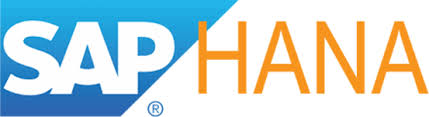 SAP MES
(Manufacturing Execution Suite)
SAP Pco
(Plant Connectivity )
OPC UA
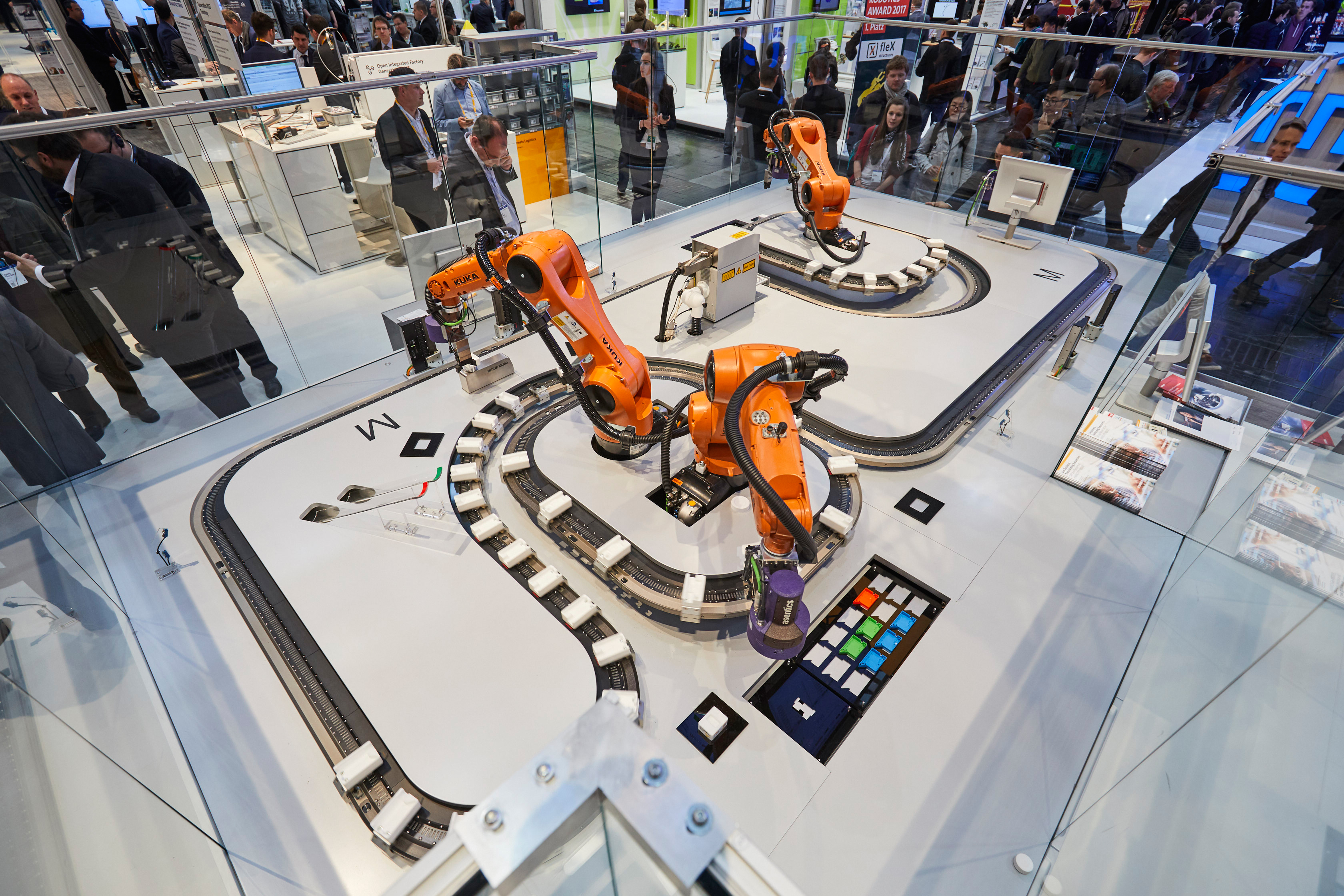 Alkalmazási példák – Összefoglalás
Használt protokollok: MQTT, AMQP, OPC UA
Lokális vagy Globális felhők használata
Célok: gyártásfejlesztés, előrejelző karbantartás, termékminőség-javítás
SOA PLC-k
Fejlesztési irányok, lehetőségek:
Virtuális gyár (kézzel fogható HMI helyett hologram)
Géptanulás
Mesterséges intelligencia használata?
Adatbányászat
Mobilalkalmazások
Analitikai szoftverek
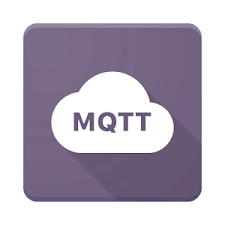 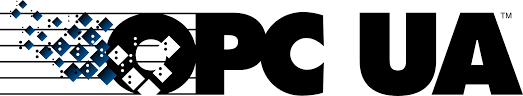 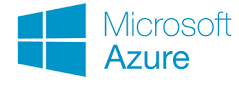 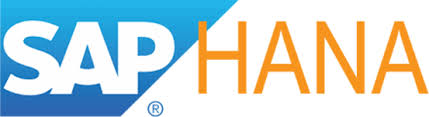 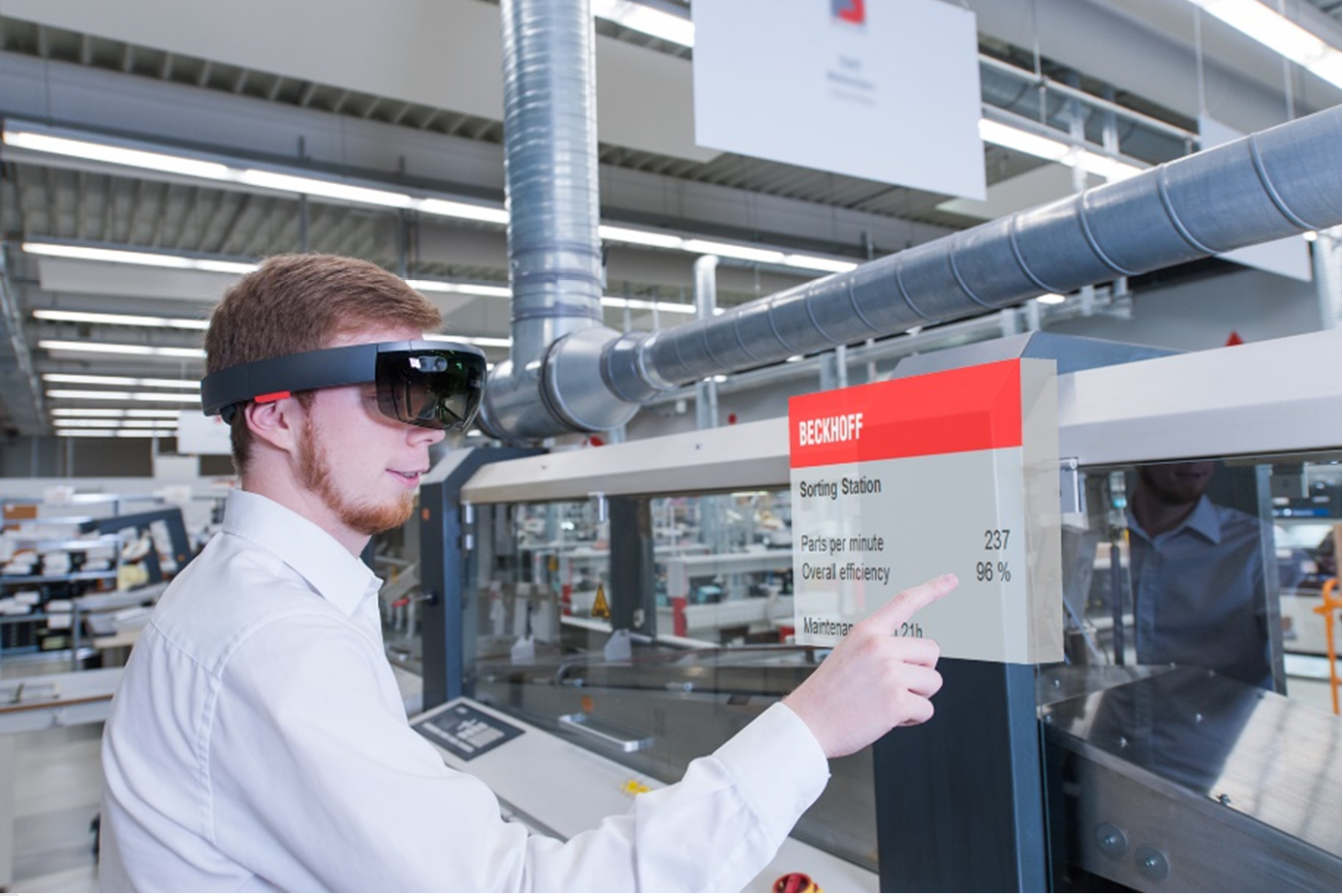 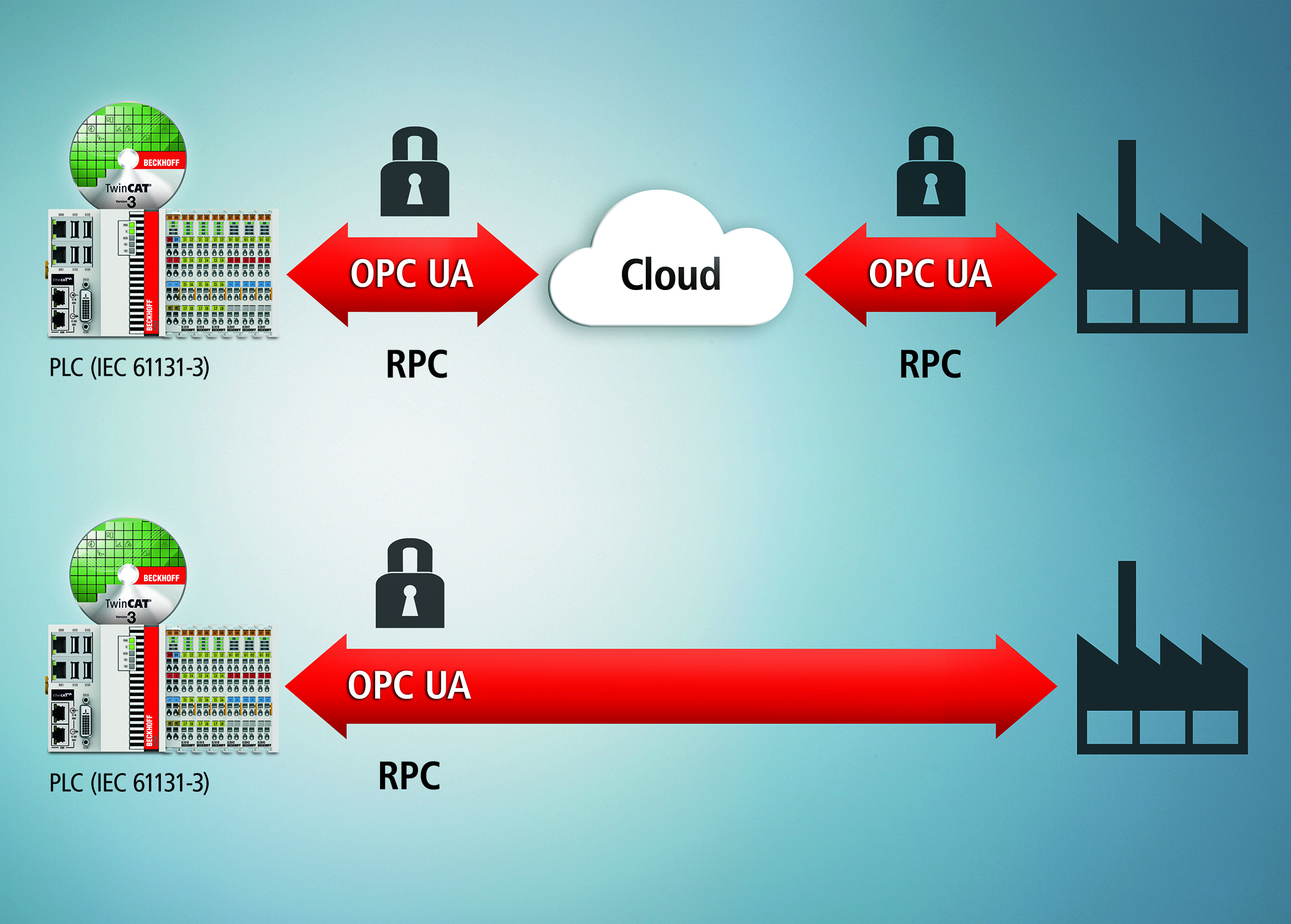 HWSW mobile! konferencia
Köszönöm a figyelmet!
Beckhoff Automation Kft.  
Gubacsi út 6.
1097 Budapest
Tel.:	+36 1 501 9940  
Fax:	+36 1 501 9941 
E-Mail:	info@beckhoff.hu 
Web:	www.beckhoff.hu